Intro to the Internet and WWW
CMPT 165, Spring 2020Markup and HTML
https://coursys.sfu.ca/2020sp-cmpt-165-d1/pages
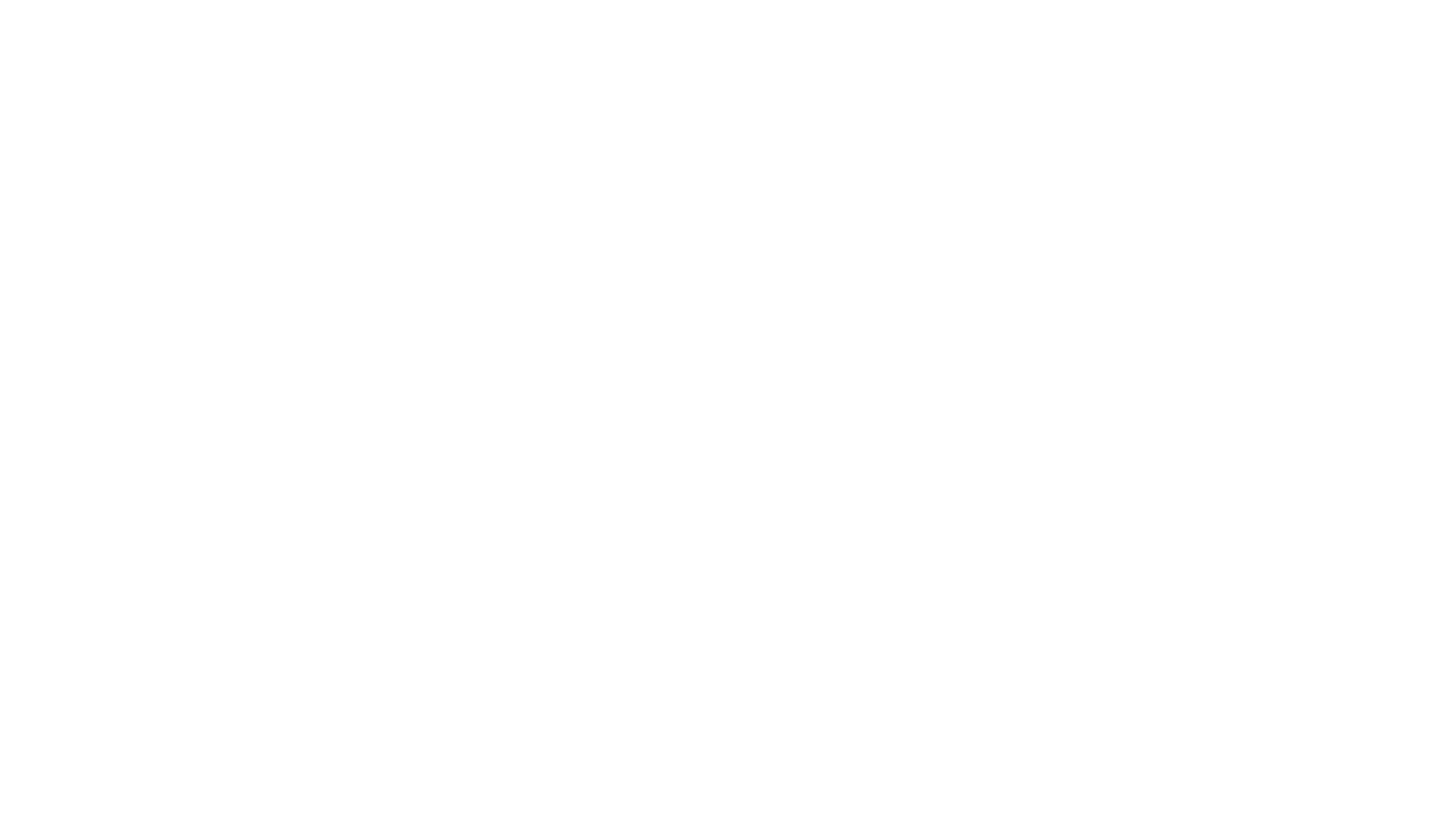 Markup and HTML
Markup Languages
A markup language is a way to describe a document, using only plain (unformatted) text.
Whatever we want to say about the content (what it is, formatting, etc) has to be expressed using plain text.
An example markup language: wikitext.
Wikitext is simple markup language meant to be fast to learn and produce pages with relatively simple formatting. Wikipedia pages are generated from their wikitext dialect.
But we aren't really concerned with wikitext: it's just a good first example of markup.
The markup language we care about is HTML.
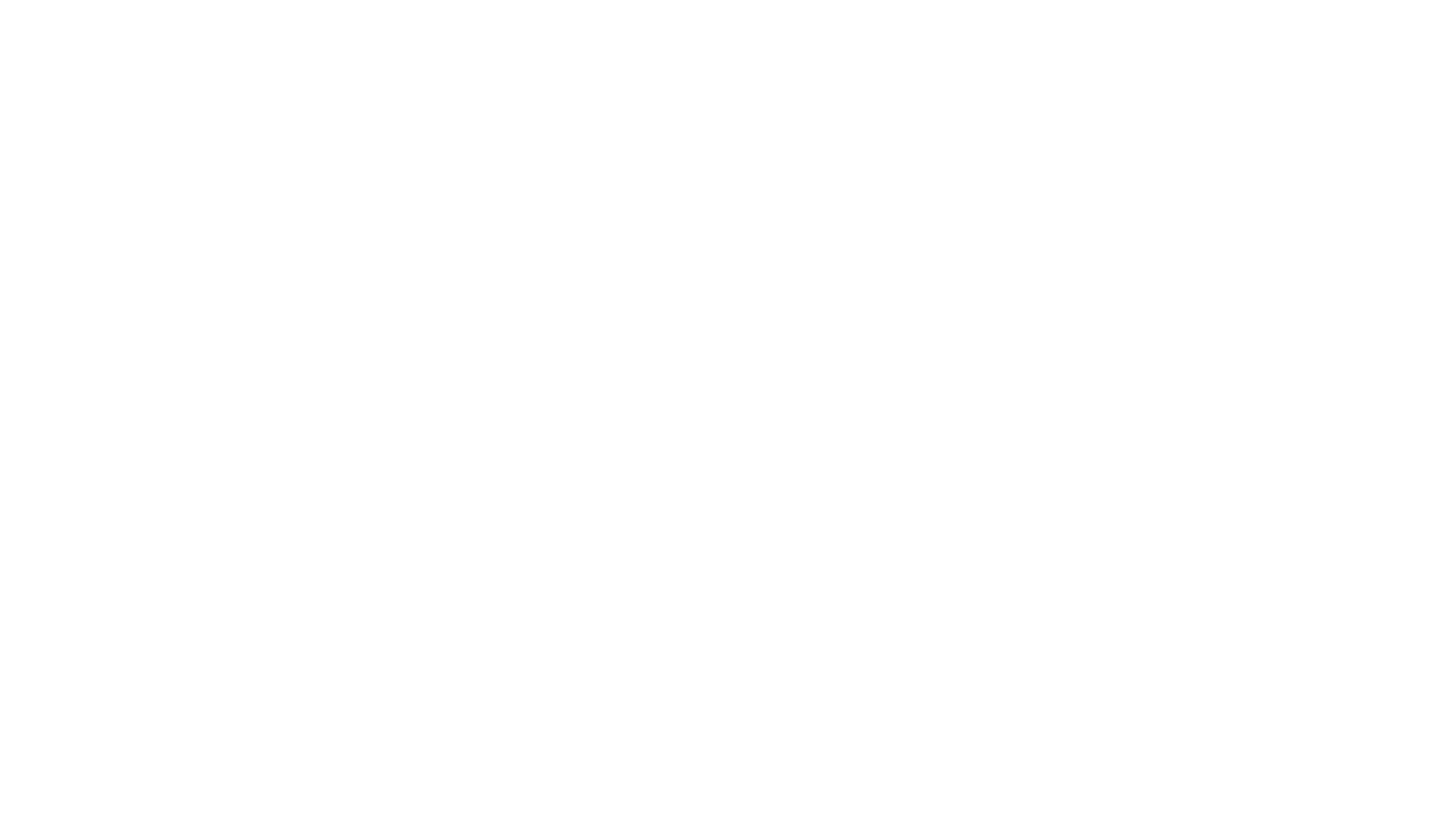 Markup and HTML
HTML, CSS and JS files contain only characters: no formatting. That is, they are text files.
Other things that are text files: CSV, markdown, Java, Python (and every other programming language).
Text Editor: To create text files. These are simple tools that let you enter characters. They are designed for working with programming languages and other plain text files.
Different text editors will display text with different fonts/ colours: those don't matter since those aren't part of the file. All that ends up being saved are the characters you type.
To download a text editor see the Study Guide. You'll need one. Word processors are not appropriate. Basically: every text editor does fundamentally the same job. Find one you like.
HTML files are text files, saved with the extension .html.
As long as you name the file something.html, it will be treated as HTML.
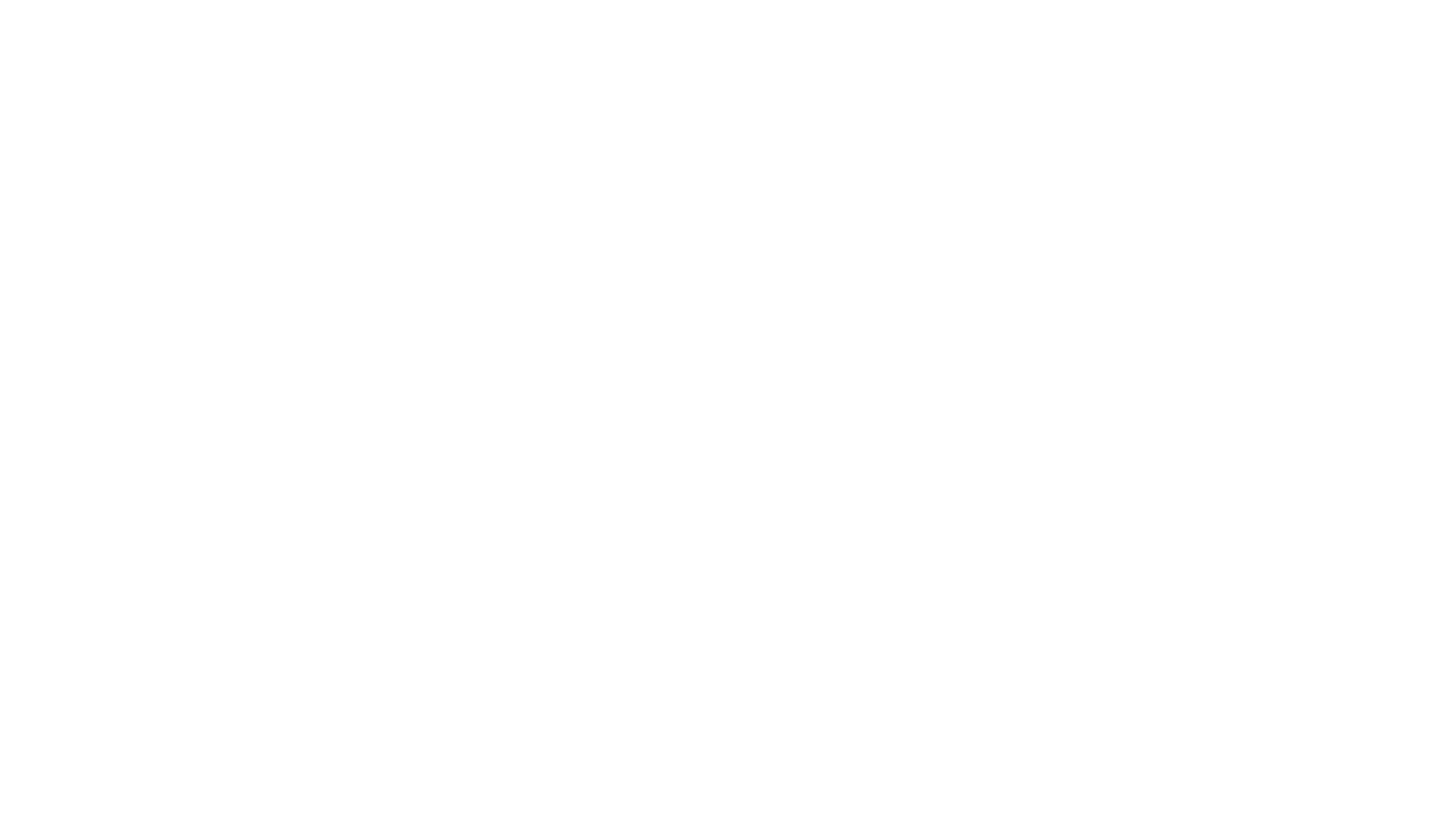 HTML Tags
Here are the basic contents for an HTML file:
<!DOCTYPE html> <html><head> <meta charset="UTF-8" /><title></title></head> <body></body></html>
We can type (or copy-and-paste) that into a text editor, save as a .html file, and open it to see a blank page in the web browser.
The code in the <…> are HTML tags.
Tags come in opening and closing pairs, like <body>…</body> (except for a few we'll talk about later).
The stuff between the tag's opening and closing are the contents.
The opening tag + contents + closing tag form an element.
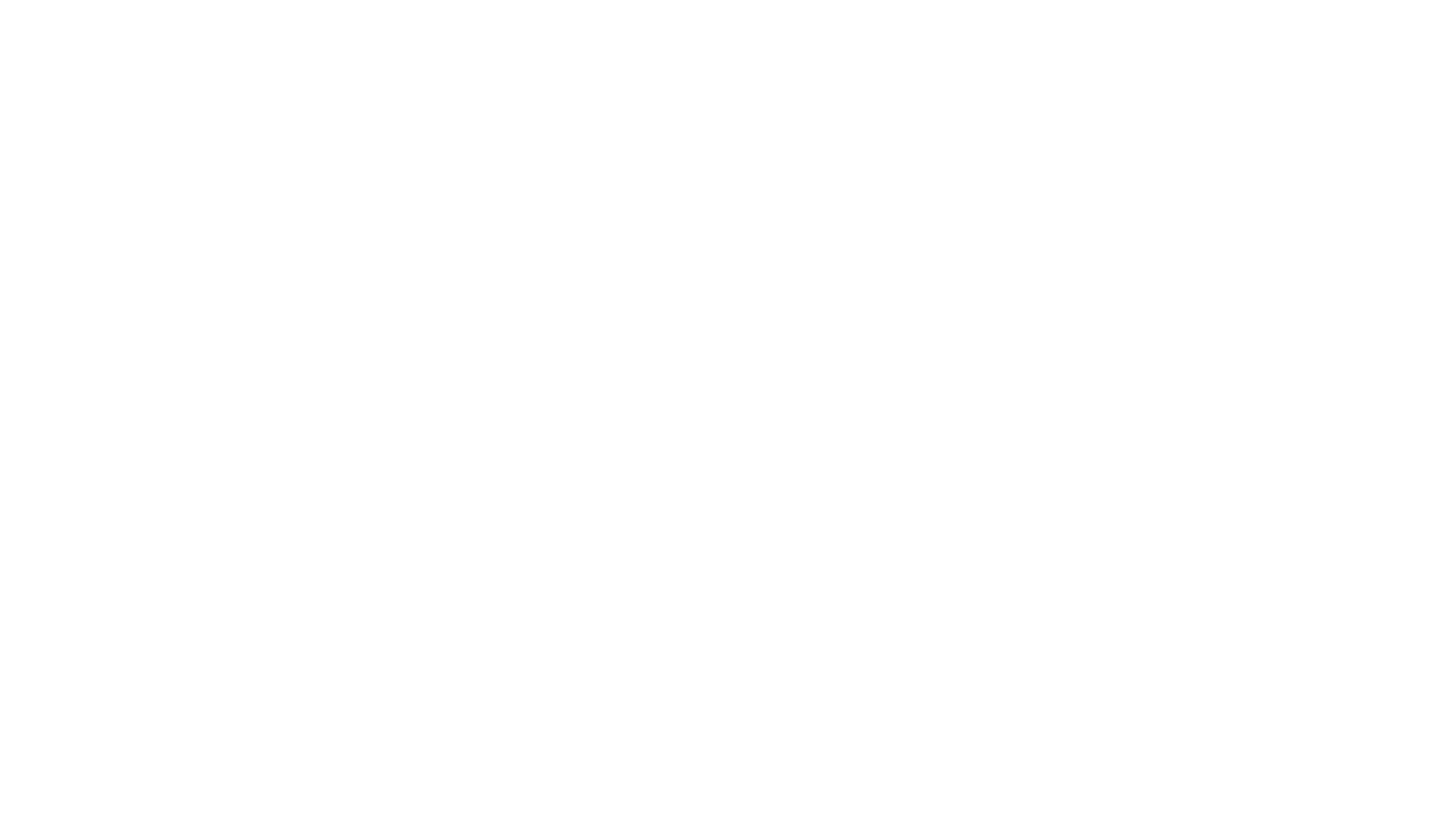 HTML Tags
Demo:
Create an HTML file with the contents on the right. Open in a browser.
Fill in the <title>. Reload.
In the <body>, add a <p> element with some text. Reload.

Notice that all tags are nested together so that one is either entirely inside or outside another. They cannot partially overlap.
These are one element inside another; one element after another; opening/ closing tags incorrectly overlapped.
<x><y></y></x>      
<x></x><y></y>
<x><y></x></y>
<!DOCTYPE html>  ​<html> ​<head>  ​<meta charset="UTF-8" /> ​<title></title> ​</head>  ​<body> ​</body> ​</html>
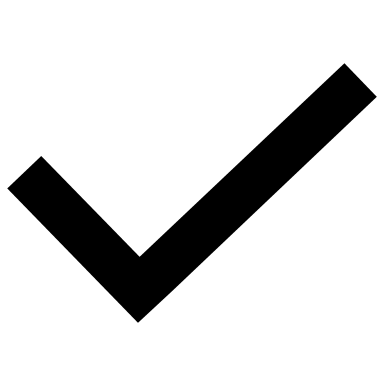 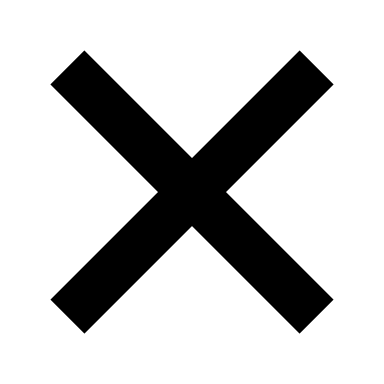 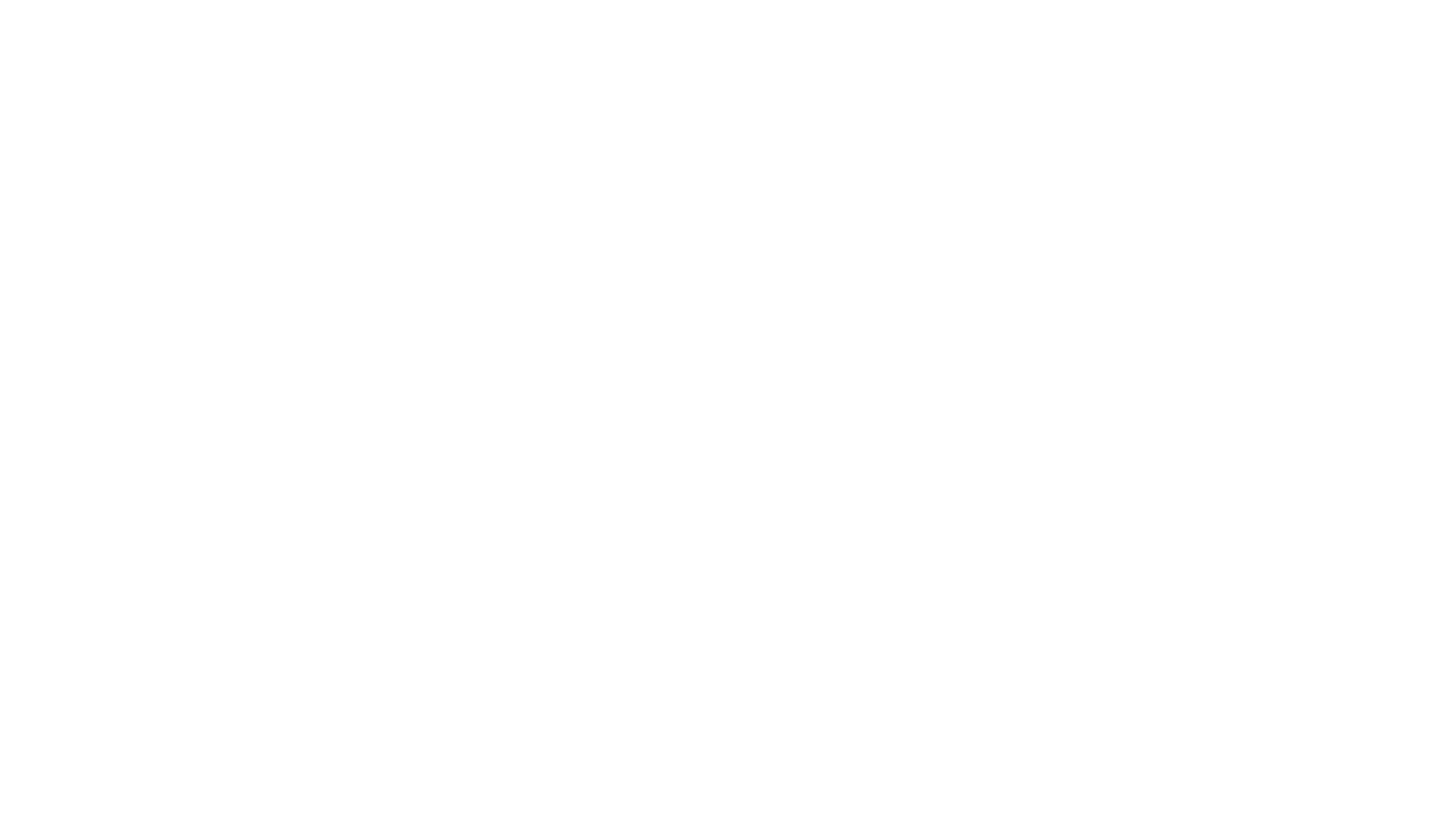 Basic Tags
!DOCTYPE html>: The document type declaration which indicates that we're using HTML5. Not actually and HTML tag, but some meta-information about the document.

<html>…</html>: The document tag that contains the entire HTML page. Starts first and ends last.

<head>…</head>: Information about the page. It will only contain the <meta> and <title> for now.

<meta charset="UTF-8" />: The character encoding for the file, which indicates how the text is encoded into bits. For us, this tag will always appear exactly like this.

<title>…</title>: The main title for the page. Used in the browser window's title bar, for bookmarks, etc.

<body>…</body>: The actual content of the page. Displayed in the main part of the browser window.
And there are many more…
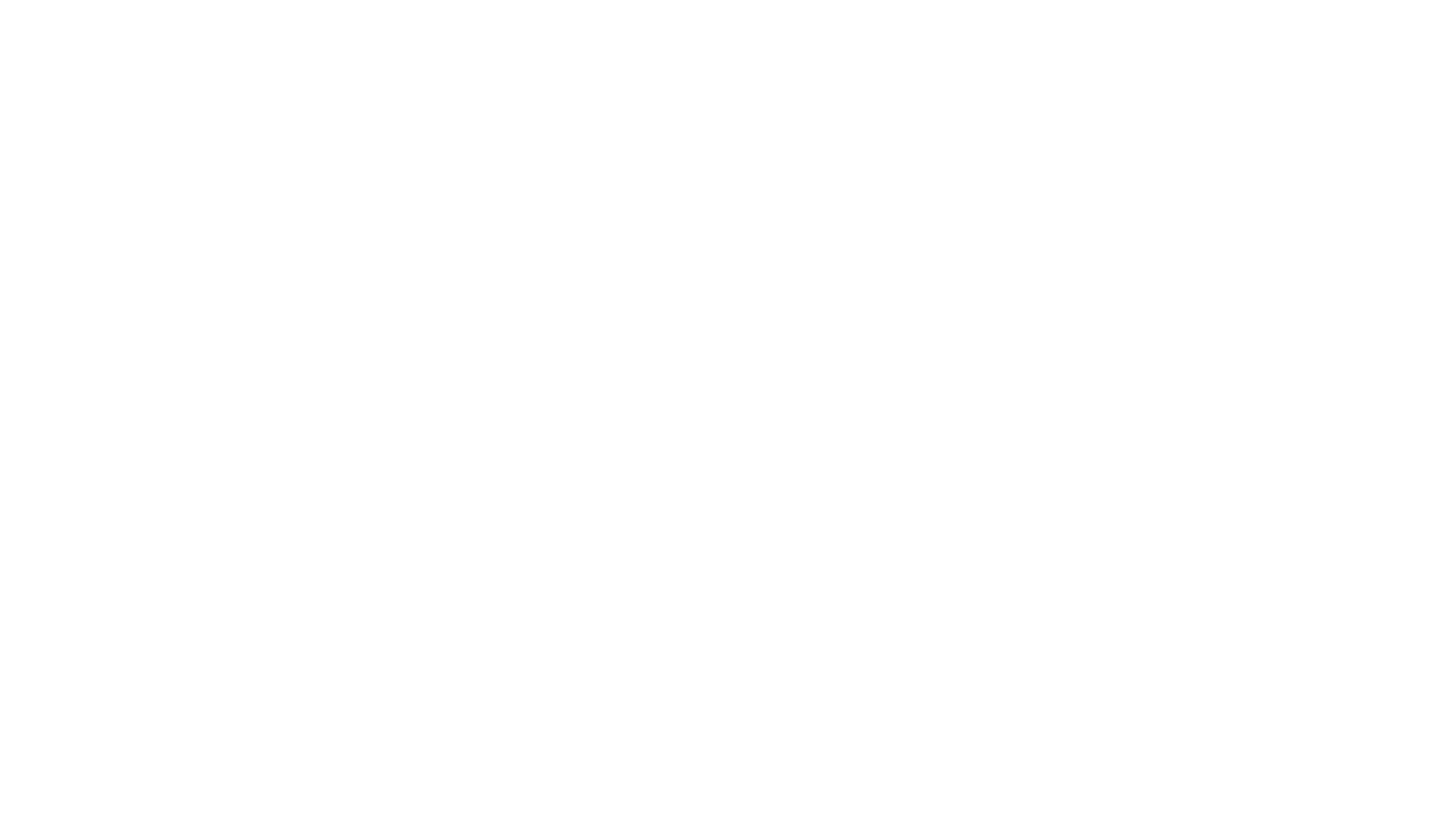 More Tags​
Those tags will be on every page, arranged just like that. But, we'll need some more tags to put actual content on our page
<h1>: the main heading on the page. Should probably be exactly one on every page, with the same text as the <title>.
<p>: a paragraph. Should be used to enclose each paragraph on the page.
<em>: emphasized text. Part of a paragraph (or heading or similar) that you want to give emphasis: important words.
<ul>: an unordered list. A bulletted list where the order of items isn't important. Can contain only list items.
<li>: a list item. Must go in a <ul> (or other list structure).
Now we have enough to recreate the Markdown example from earlier in HTML:
<p>Line with an <em>important</em> word.</p> 
<ul> 
<li>point one</li> 
<li>another point</li> 
</ul>
Notice that all the formatting must be done with HTML (and later CSS). That is, a line break in the HTML code has no effect on the browser display.
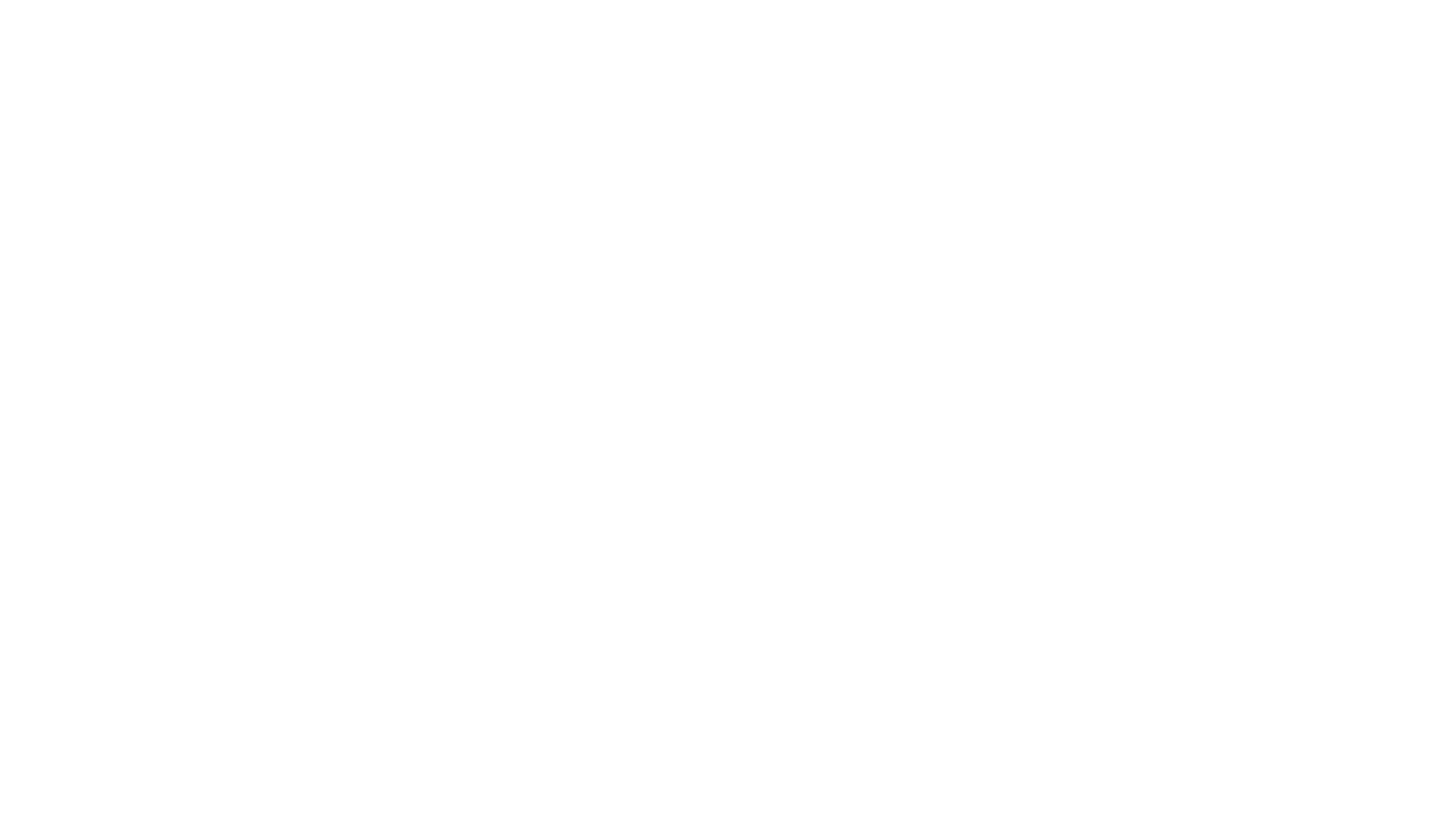 Meaning in HTML​
If you look in the HTML reference we're using (or any good HTML documentation), you'll see that the HTML tags are defined by their meaning not appearance.
e.g. <em> is described as like emphasized text, not italics.

When choosing tags for content, pay attention to the meaning of tags, not what they look like. We'll make our content look the way we want later.
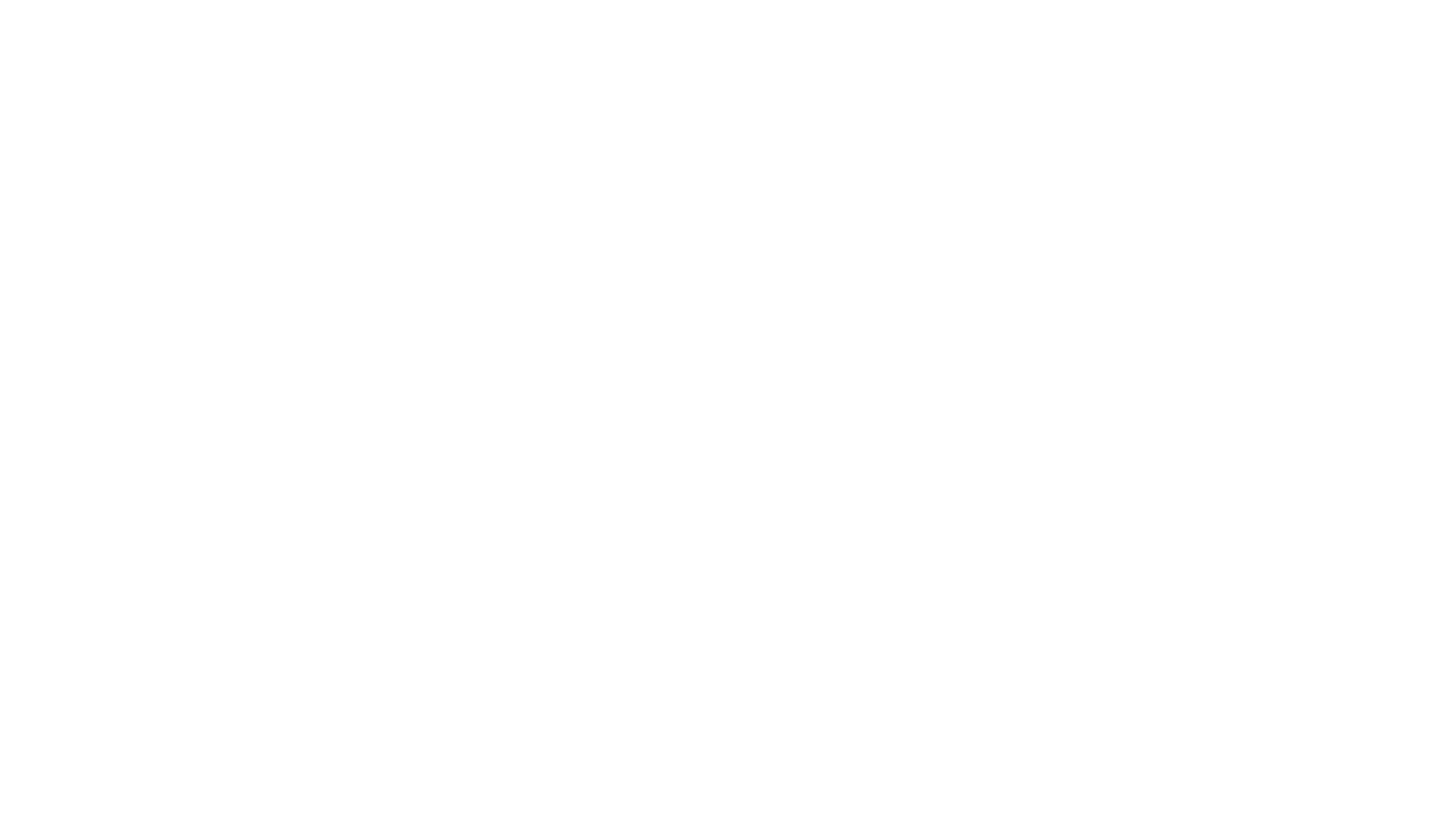 Attributes​
The <meta> element we used in the first HTML page we had:
<meta charset="UTF-8" />What's the charset="UTF-8" part? None of the other tags had that.
Here, charset is an attribute. Attributes change the behavior or meaning of an element.
Attributes have a value: UTF-8 in this example.
Another example: there is an <abbr> tag to indicate abbreviations.
<abbr>SFU</abbr>… but it's not very interesting to say that this is abbreviation. We'd also like to specify what it's an abbreviation for.
The title attribute can be used with <abbr> to give the full expansion of the abbreviation:
<abbr title="Simon Fraser University">SFU</abbr>Browsers generally show the title as a tooltip if you mouse-over the text: SFU.
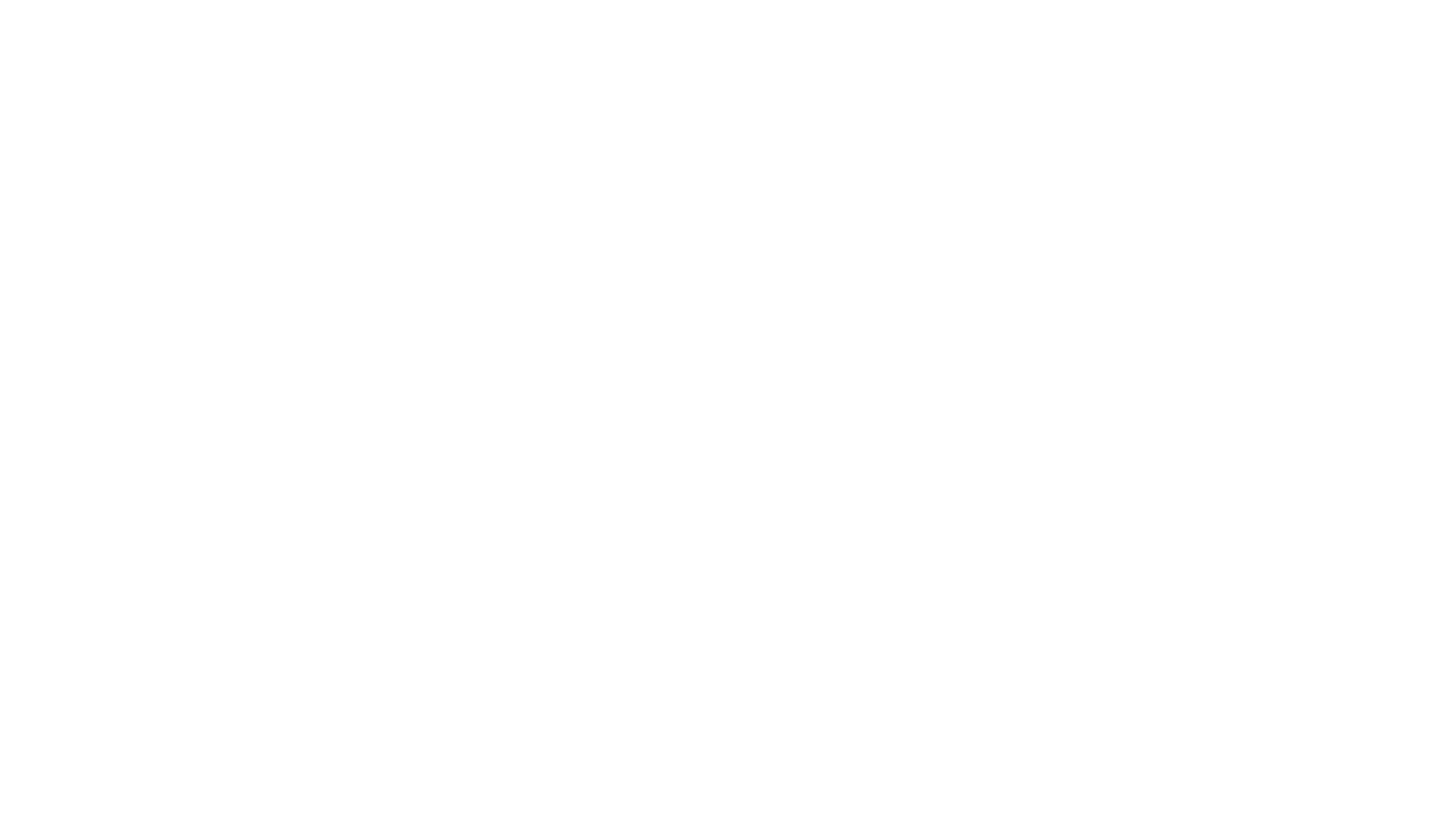 Attributes​
Another example: the lang attribute can be used on any element to specify the natural language of the content.
There are language codes for every language. For example, we probably should start every page with this document tag, because we're writing English:
<html lang="en">
This will let search engines correctly categorize the page, let the browser offer appropriate automatic translations, etc.
If we switch languages somewhere, we can specify that as well.
<p>He demanded <q lang="fr">Quoi?</q> and I was shocked.</p>
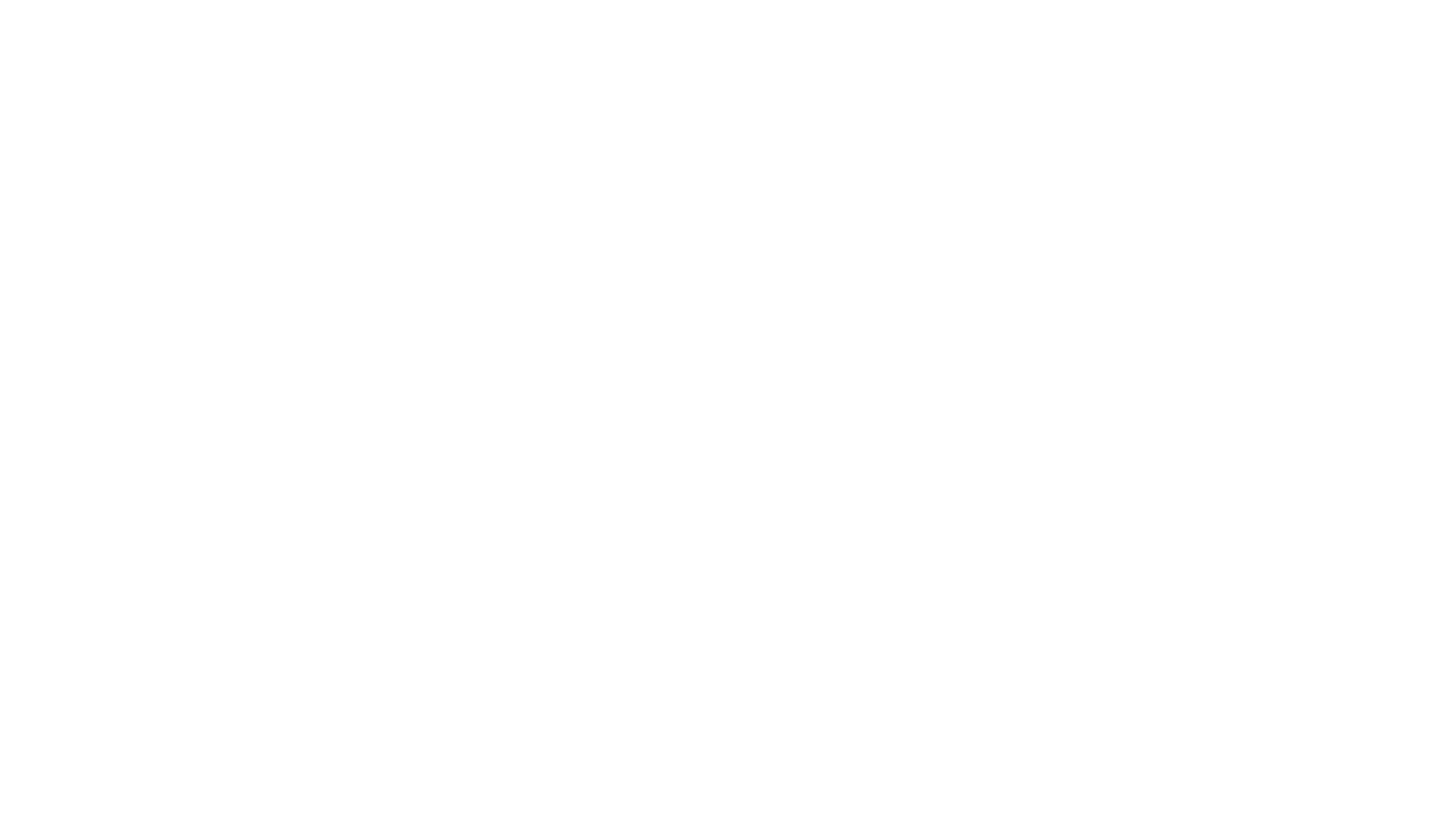 Links and Empty Tags
Links:
The <a> tag is used to create a link, and the href attribute gives the destination.
<a href="http://www.sfu.ca/">Simon Fraser University</a>
The value for href is a URL. More later about what values can go there (besides complete absolute URLs).

Empty Tags
<meta charset="UTF-8" />i.e. there was no </meta> anywhere.
The <meta> tag is an empty tag: one that has no contents. Since it's empty, it must be closed right away. The /> is how we will specify that. It's a signal that the tag is closing now and there are no contents
Another empty tag: <img /> which is used to insert an image onto a page.
<img src="group.jpg" alt="a group of people" />
The src attribute is used to give the location where the image can be found. In this case, a file in the same directory as the .html. (Also a URL: again, more later.)
[Speaker Notes: Older versions of HTML allowed you to explicitly close it right away, but this is not allowed in HTML5:
<meta charset="UTF-8"></meta>… but this is probably the right way to think about it: a tag that closes as soon as it opens.]
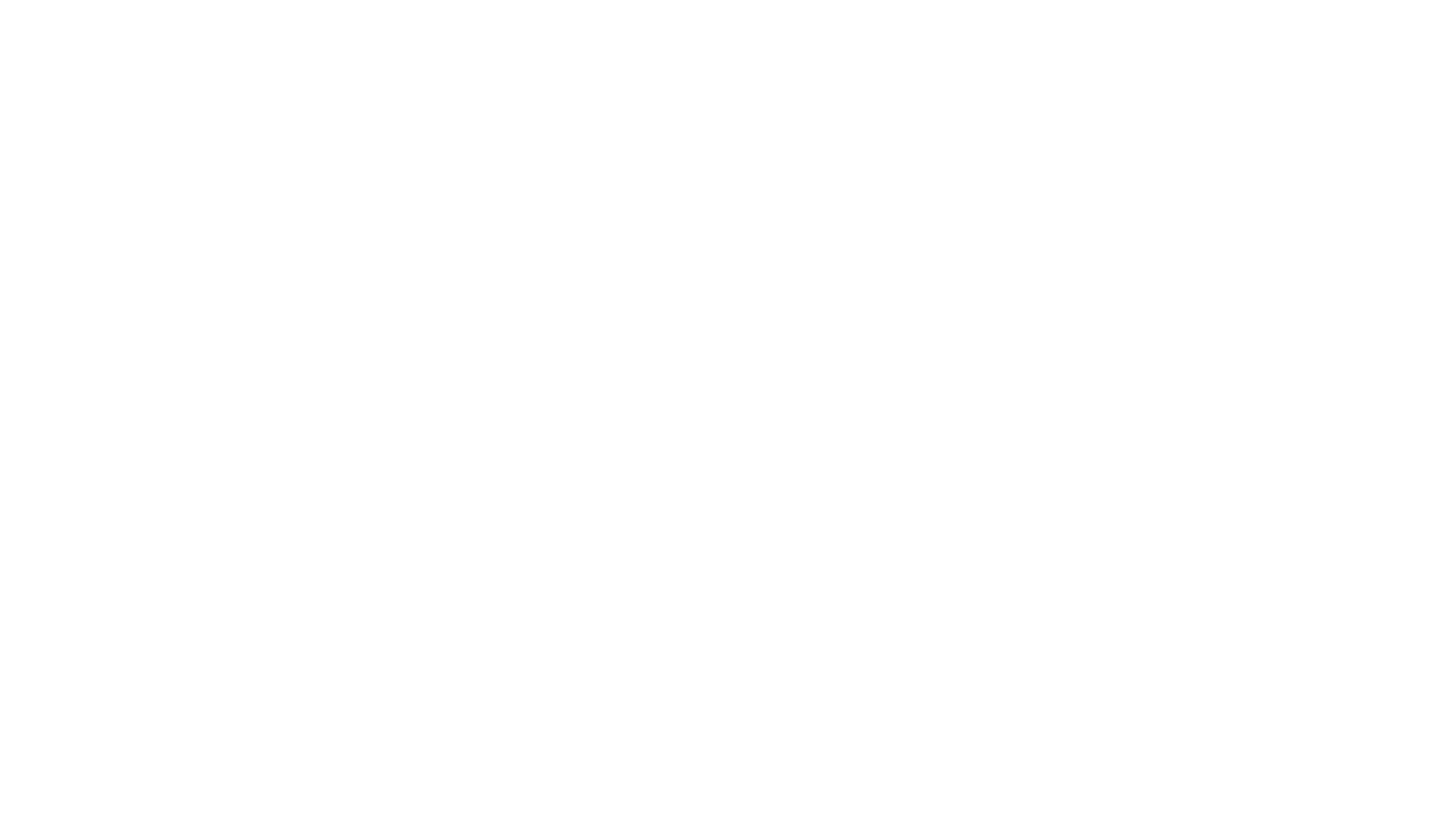 SEMANTIC MARKUP
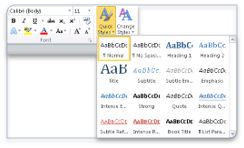 HTML tags focus on the meaning or purpose or type of content they hold.
HTML is a semantic markup language. Semantic: to do with meaning.
Everything we have expressed in HTML has been semantic:
 <p> = paragraph, 
<h1> = level-1 heading, 
<em> = text that's emphasized, etc.
The opposite: visual or presentational markup, as you would often use in MS Word or similar, where you specify bold or 16 pt font. Word's styles are generally semantic.
When writing HTML, your job is to worry about the meaning, not the appearance, of the content. Describe the meaning of the content you have as best possible with the tags available. Pay attention to the meanings given in the reference.

We will worry about appearance later with CSS.
CSS is where you can express things like all <p> elements should appear with font X, left-justified, red.
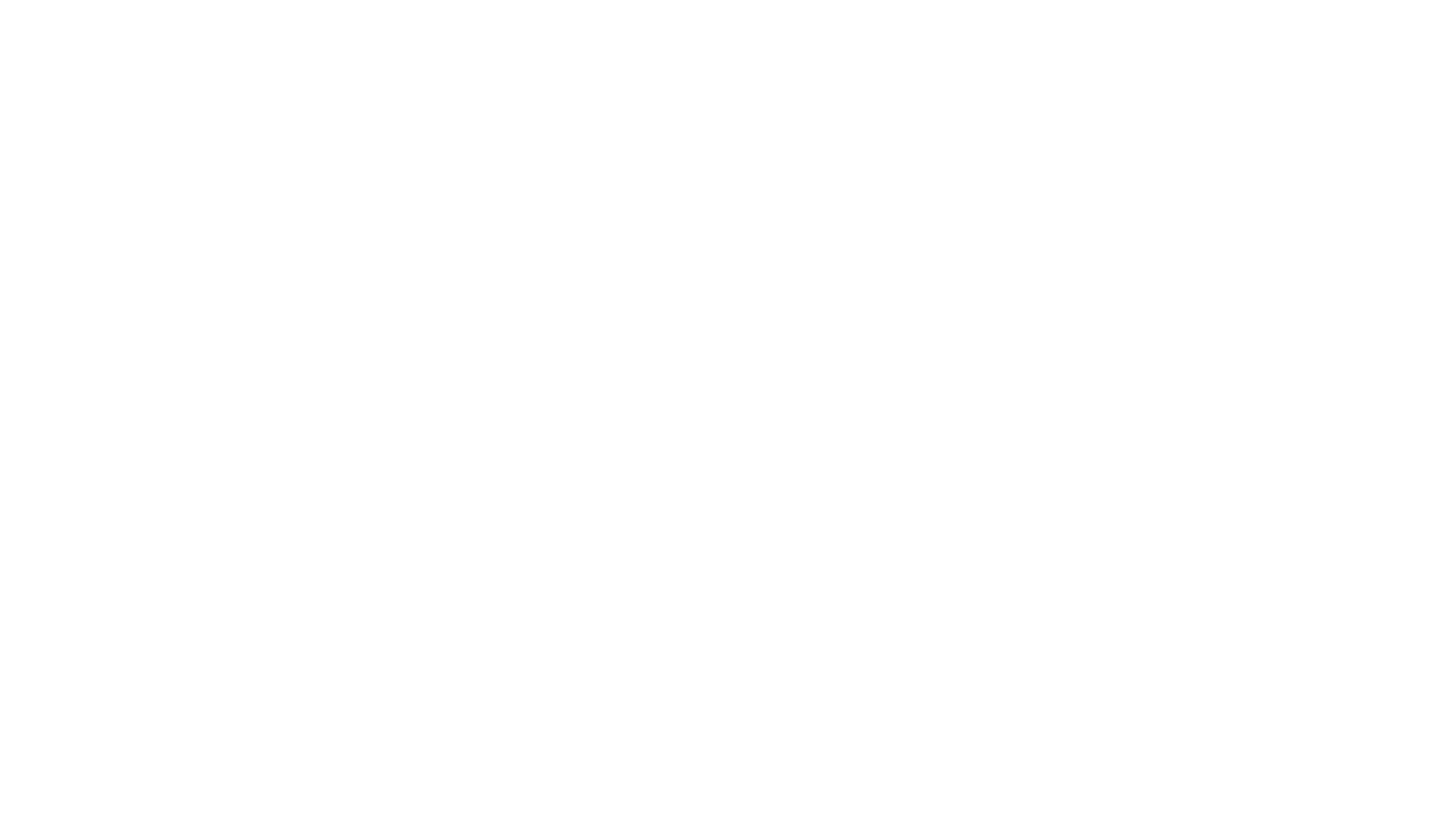 Semantic Markup: Why?​
Why bother with a semantic markup language and another layer for presentation?
Easier to maintain and update the site: if we want every <p> to look different, just update one thing the CSS.
Semantic markup should help search engines: they can extract a lot of meaning from just the markup and better categorize your pages.
Easier to adapt pages to different situations.
For example, on a mobile browser, you might want a different font size, or arrangement of the content. We can express this in CSS, but the semantic content doesn't change: a heading is still a heading.
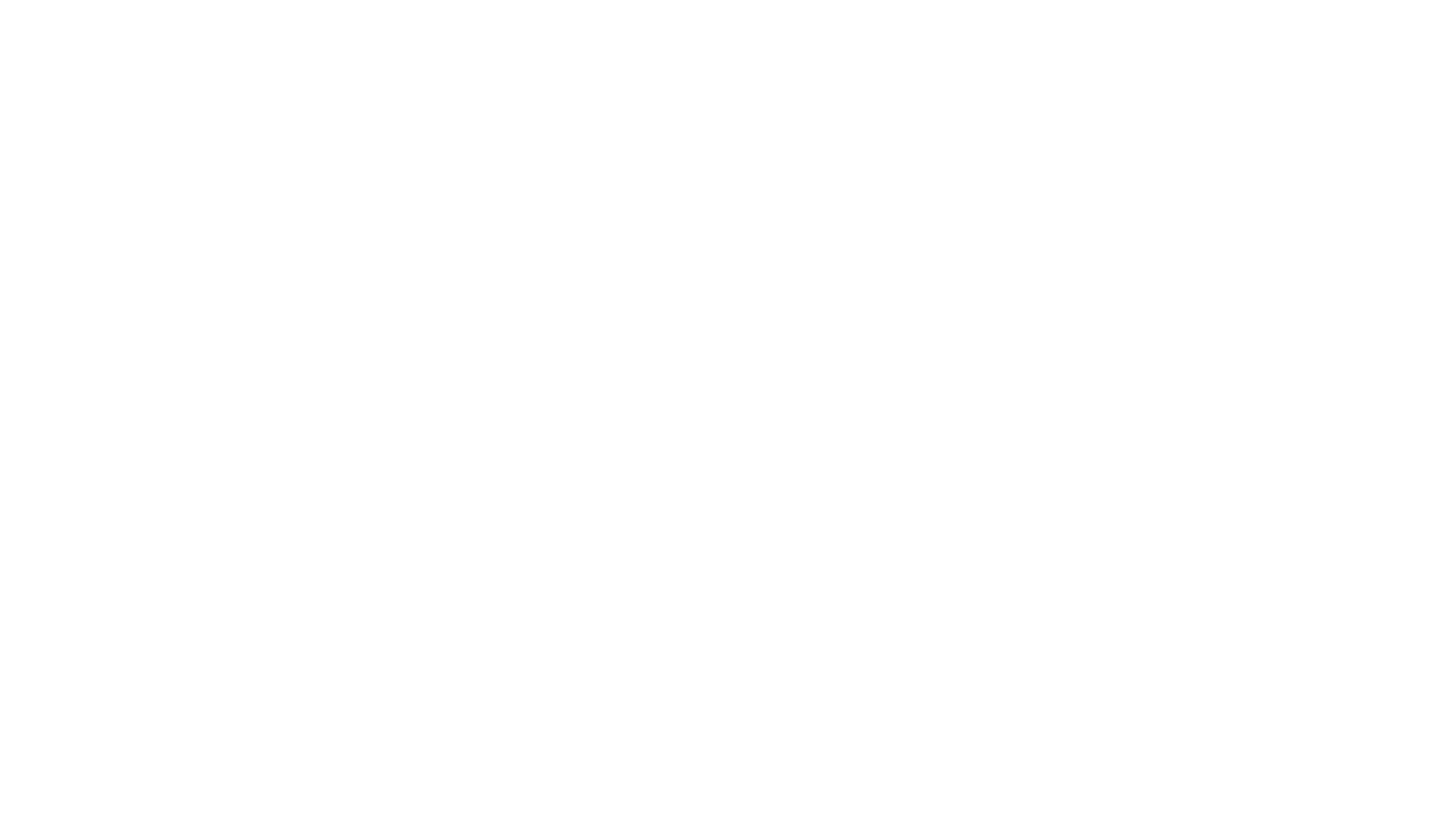 Example Page​
Let's put together a more realistic example: we will use HTML to mark up a recipe.
Parts of the page we need to decide on markup for: serving size (serves 4), introduction (This is a recipe adapted from my seriouseats.com…, etc), ingredients, steps.
Things I expect to do in the demo:
Section headings as <h2>s.
Cite the recipe source with <cite>s.
Add <section>s to identify parts of the page.
<!DOCTYPE html> 
<html lang="en">
<head> 
<meta charset="UTF-8" />
<title>Greek Yoghurt and Leeks Porridge</title>
</head> 
<body>
<h1>Greek Yoghurt and Leeks Porridge</h1>
<p>Serves 4.</p>
<p>Recipe adapted from <cite><a href="https://jamesoff.net/rrg/1f4978de81">Random Recipe Generator</a></cite>.</p>
<section>
<h2>Ingredients</h2>
<ul>
    <li>2 tbsp of tomato ketchup</li>
    <li>4 leeks</li>
    <li>12 fl.oz of greek yoghurt</li>
    <li>2 sausages</li>
    <li>Oats</li>
    <li>Milk</li>
</ul>
</section>
<section>
<h2>Instructions</h2>
<ol>
    <li>Put the oats and milk in a small pan</li>
    <li>Bring the tomato ketchup to the boil</li>
    <li>Blanch the leeks</li>
    <li>Simmer the greek yoghurt</li>
    <li>Unwrap the sausages</li>
</ol>
<p>Yum.</p>
</section>
</body>
</html>
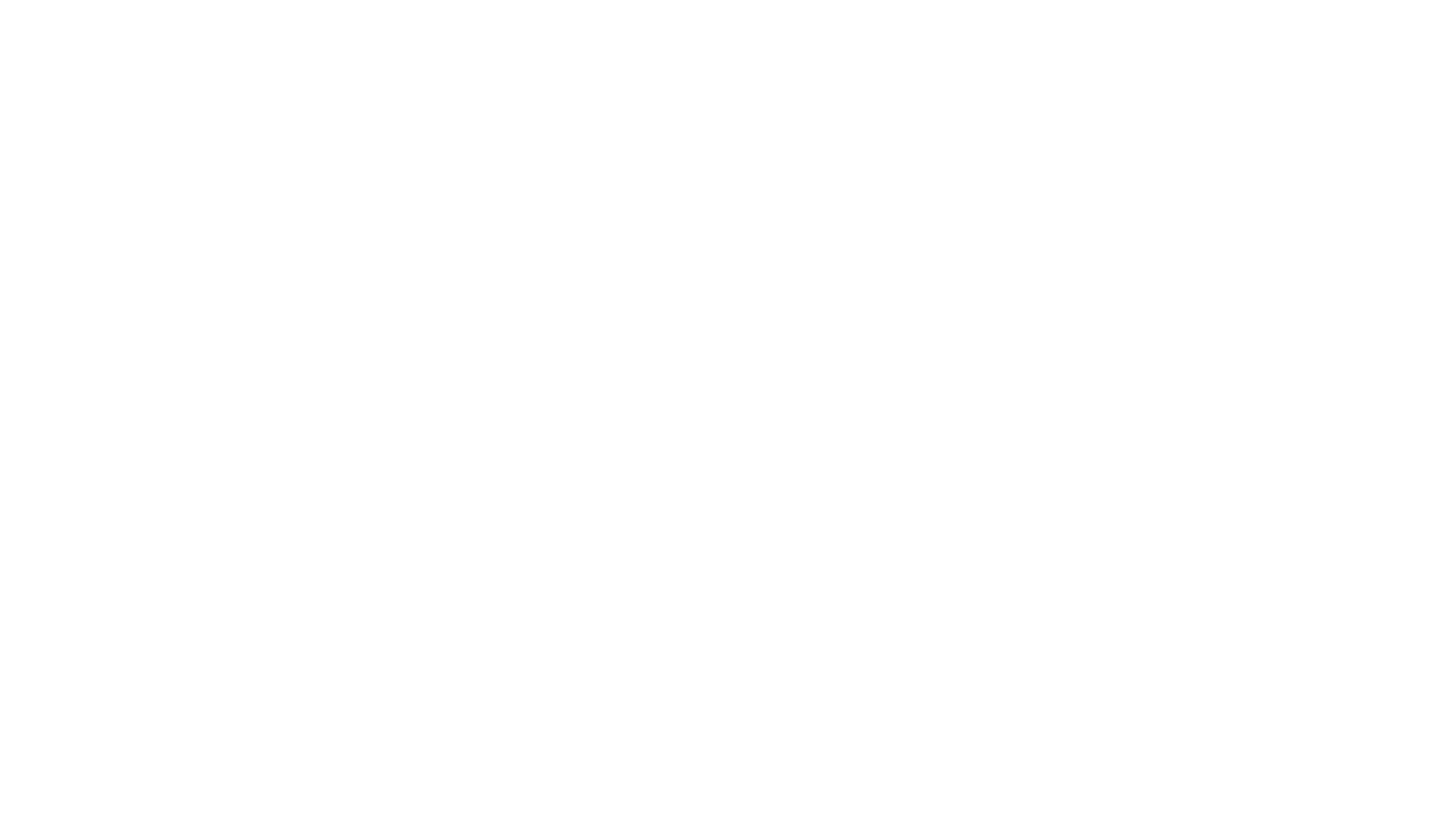 Distinguishing Tags​
Two problems are going to start happening as we start making real pages and trying to match meaning to markup.​
Different kinds of paragraphs, sections, etc;​
Content that doesn't match the meaning of tags in HTML.​
We want to make them look different later with stylesheets.​
e.g. a list that is the table of contents, vs the recipe steps. Both are (ordered) lists, but we might want to style the intro and servings differently.​
We can distinguish instances of the same tag with class or id attributes. Both attributes let you refine the meaning of tags.​
<p id="serving">Serves four.</p>​
The value for class and id can be any word we want. Here, we're suggesting that this paragraph contains something about servings.​
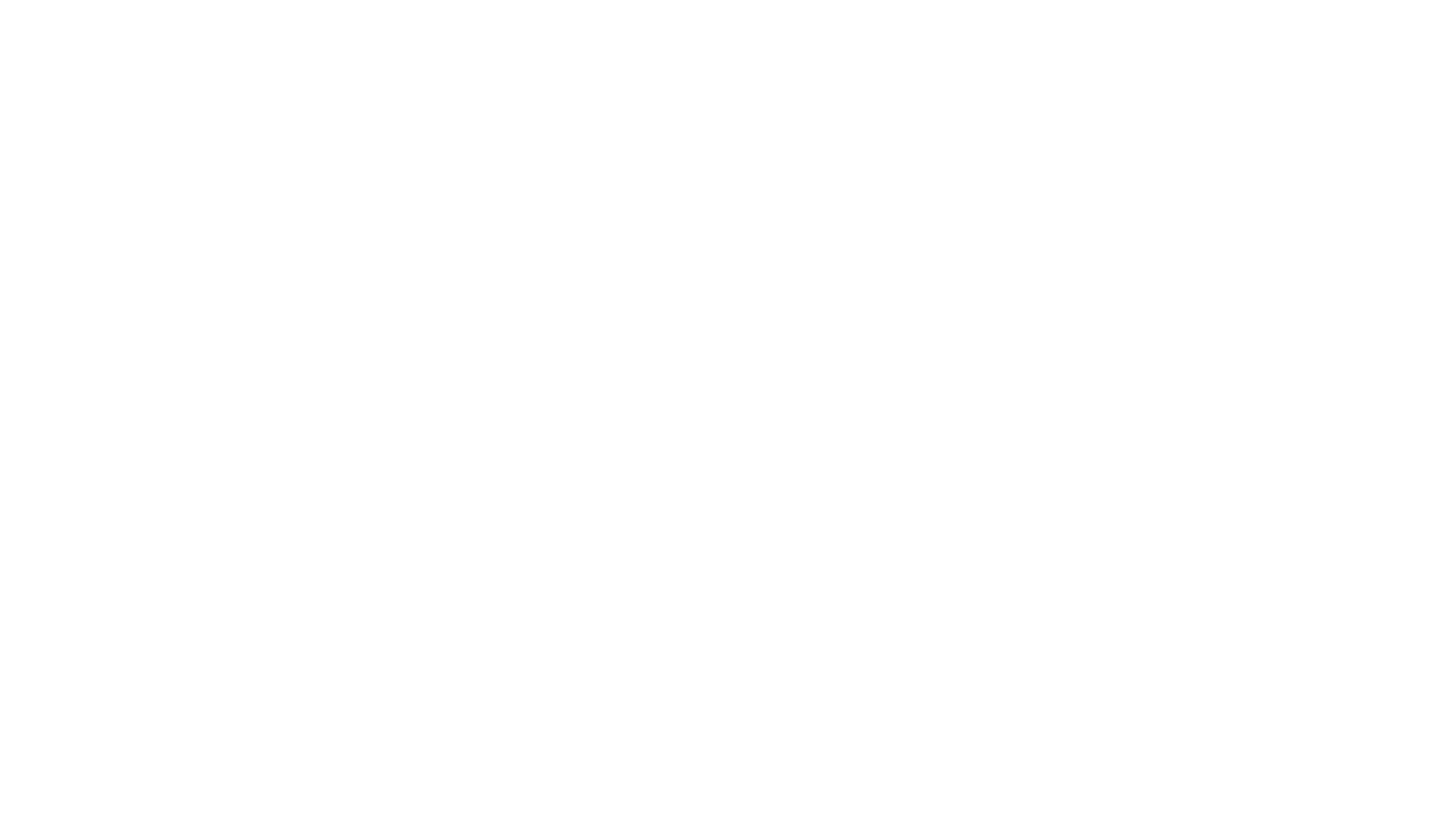 Distinguishing Tags​
In this example, we are indicating that there is something different about the last list item:​​
<ol> ​
<li>Combine ingredients</li> ​
<li>Bake until done.</li> ​
<li class="optional">Garnish.</li> ​
</ol>​
The value for class and id should be a meaningful word.​​
An id value must be unique on a page.​​
We can have multiple things with class="optional" on a page, but never more than one id="serving" per page.​​
You should choose appropriately: if it's a piece of content that will only occur once, use id. Otherwise, class.​​
We will (soon) be able to use class and id to select certain tags for appearance changes in CSS.​
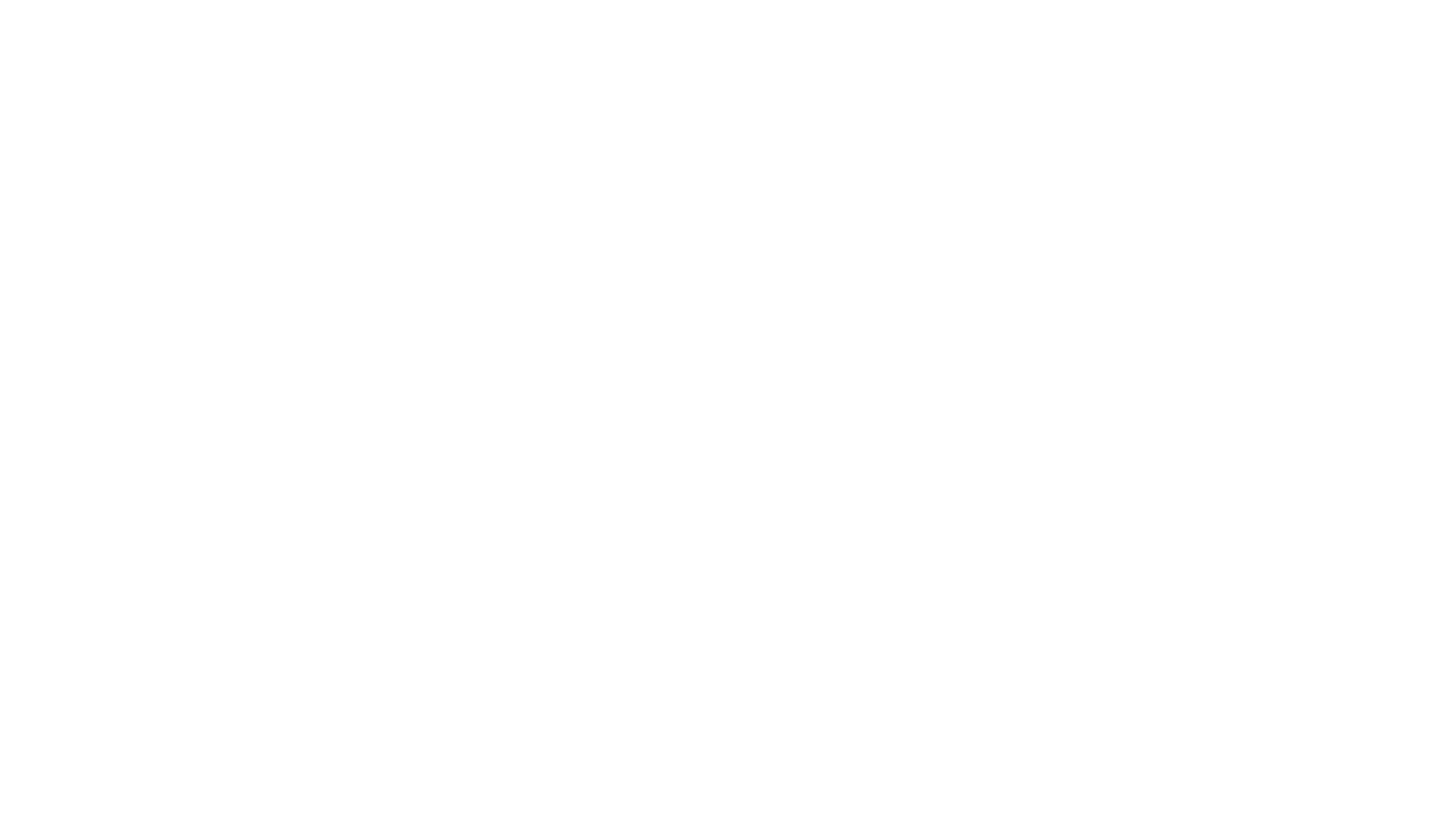 Generic Tags​
We solved one of the problems we were having above (tags not specific enough), but not content that doesn't match the meaning of tags in HTML.
How do we handle content that doesn't match any of the tags in HTML?
First step: have a good look in the HTML Reference: there might be a tag you didn't know about and will work.
e.g. maybe we want to highlight the quantities of ingredients (2 cups) from the item (flour). I can't find any tag I think is relevant. But if still nothing fits, there are two generic tags that can be used: <div> and <span>.
So our example might get markup like:
<li><span class="quantity">2 cups</span> flour</li>
[Speaker Notes: These have no meaning on their own and should be given one by a meaningful class or id.]
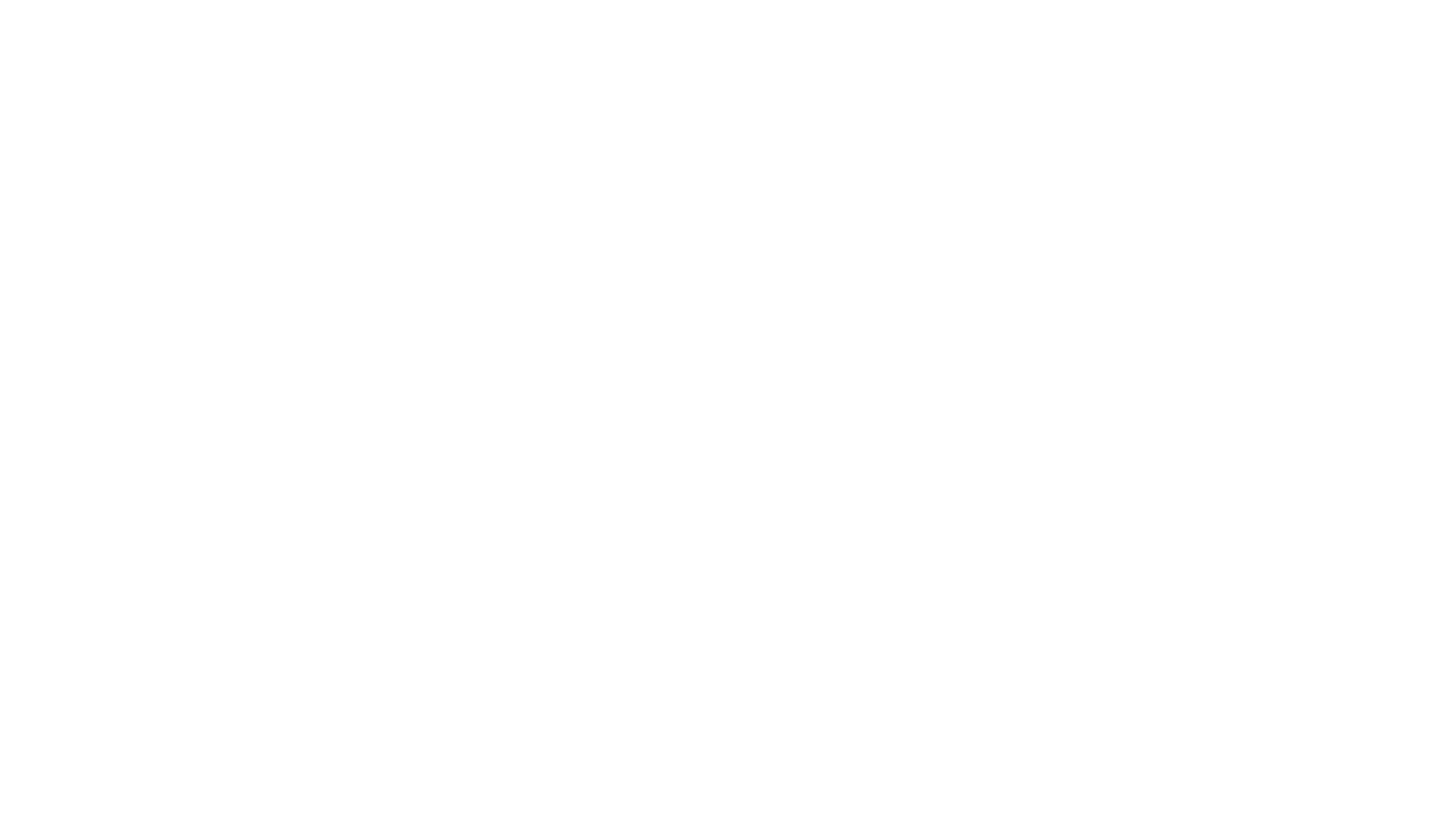 Difference : <div> , <span>
The difference: <div> is block-level content (or flow content).​
That is, it can go inside the <body> directly, and is generally presented below any previous content. Other block-level tags we have seen: <h1>, <p>, <ul>.​

The <span> is inline (or phrasing) content: it goes inside a block-level tag and is generally beside the next/​previous content. Other inline tags we have seen: <em>, <abbr>, <a>, <q>, <img>.​

General rules for HTML:​
Block-level content goes inside the <body> and (sometimes) other blocks.​
Text and inline content goes inside blocks.​
Example
Suppose we want a collection of social media links like this:
Follow us:   




First, consider existing tags for the job: maybe <p> or <section> or <footer>? No, not really.

We reach for a generic tag: this is probably block-level content, so <div>, with an appropriate class.

<div class="social">Follow us: 
<a href="http://twitter.com"><img src="twitter.svg" alt="Twitter"></a> 
⋮ 
</div>
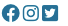 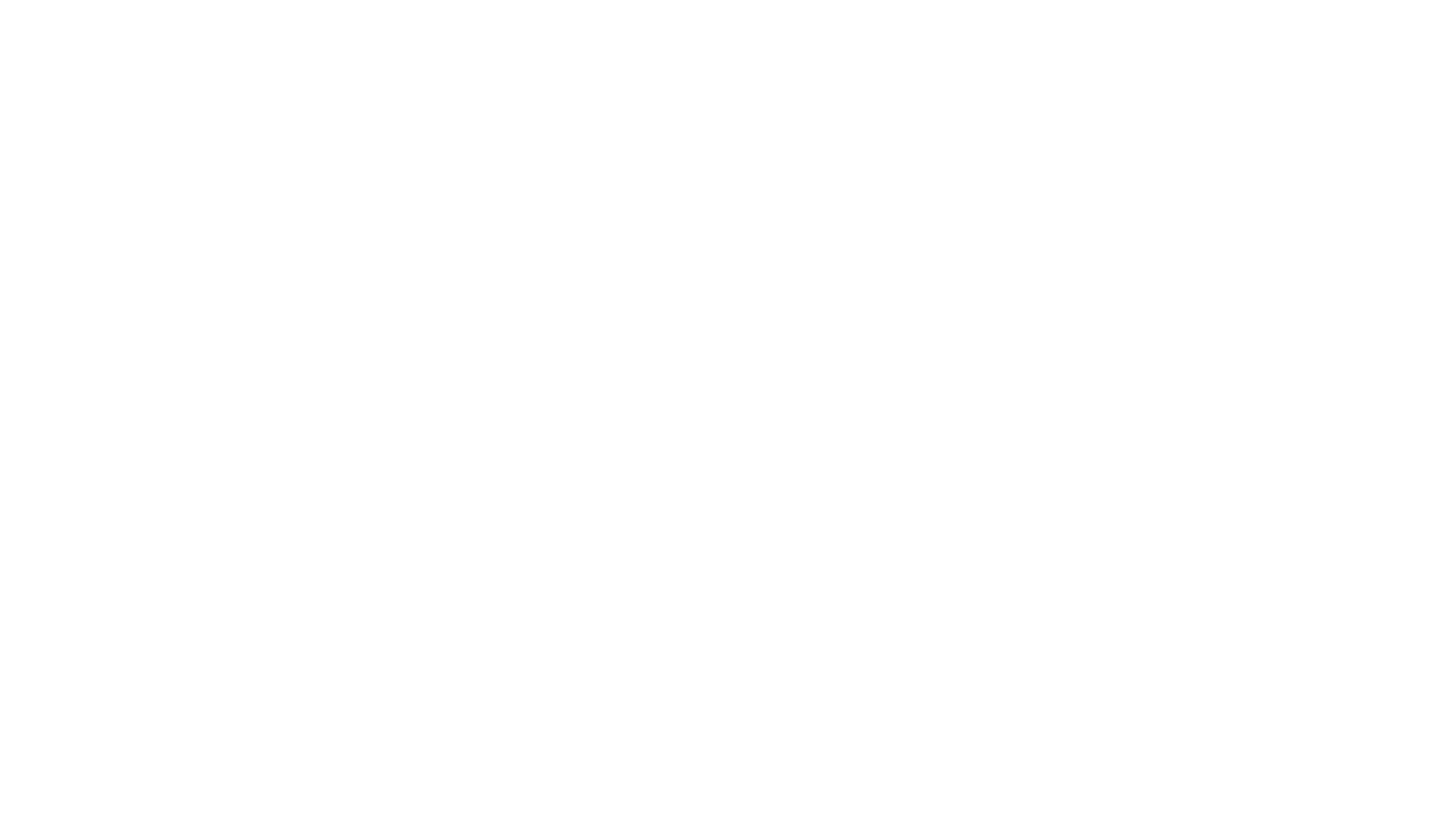 Summary
Start by looking for an existing tag that has a matching meaning.
If there isn't one, a generic tag.
Give a class or id value that suggests some meaning (maybe for any tag, but definitely for a generic tag).
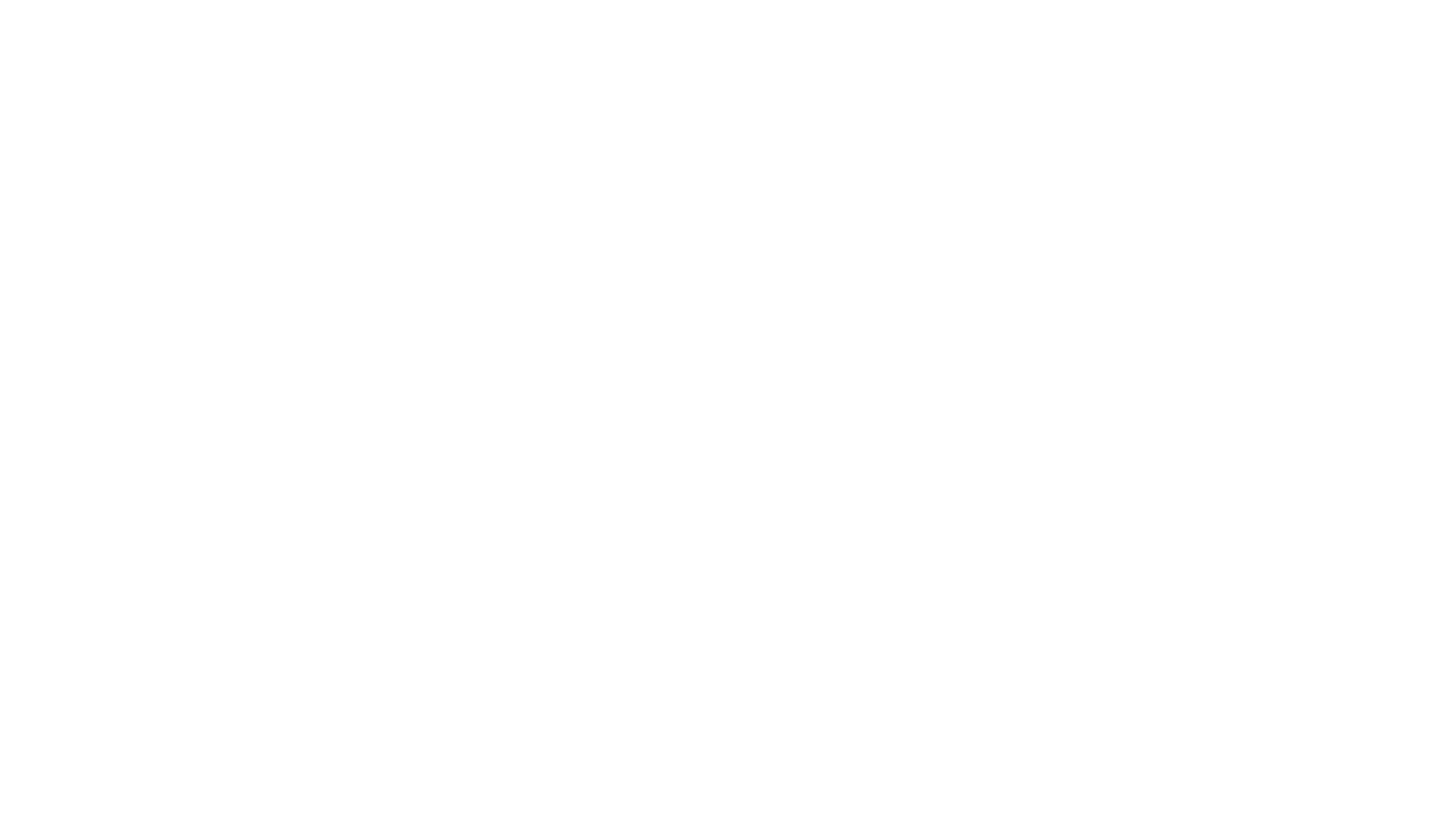 Validating HTML​
We have heard many rules about HTML. e.g.
Tags must be closed.
<ul> must contain only <li>s.
Inline content inside block-level.
But what if we get something wrong?
The web browser will not tell us: it will do its best to display broken HTML, so it works on as many pages as possible.
But don't really know if the next browser will “correct” our mistakes the same way. Will our site be horribly broken in another browser? What about when Google tries to index it?
Solution: Actually write correct HTML. If the browser isn't going to give us feedback when we make a mistake, we need something else for that.
An HTML validator will take our HTML and check against the rules of HTML.
We can use the HTML validator online by going to https://validator.w3.org/.
If our file has been uploaded, we can give its URL. If not, we can upload the file from our computer or copy-and-paste the code from the text editor.
Expectation from now on: any HTML you produce for the course should pass the validator without errors.
(Warnings are okay, but it's probably not a bad idea to fix them.)
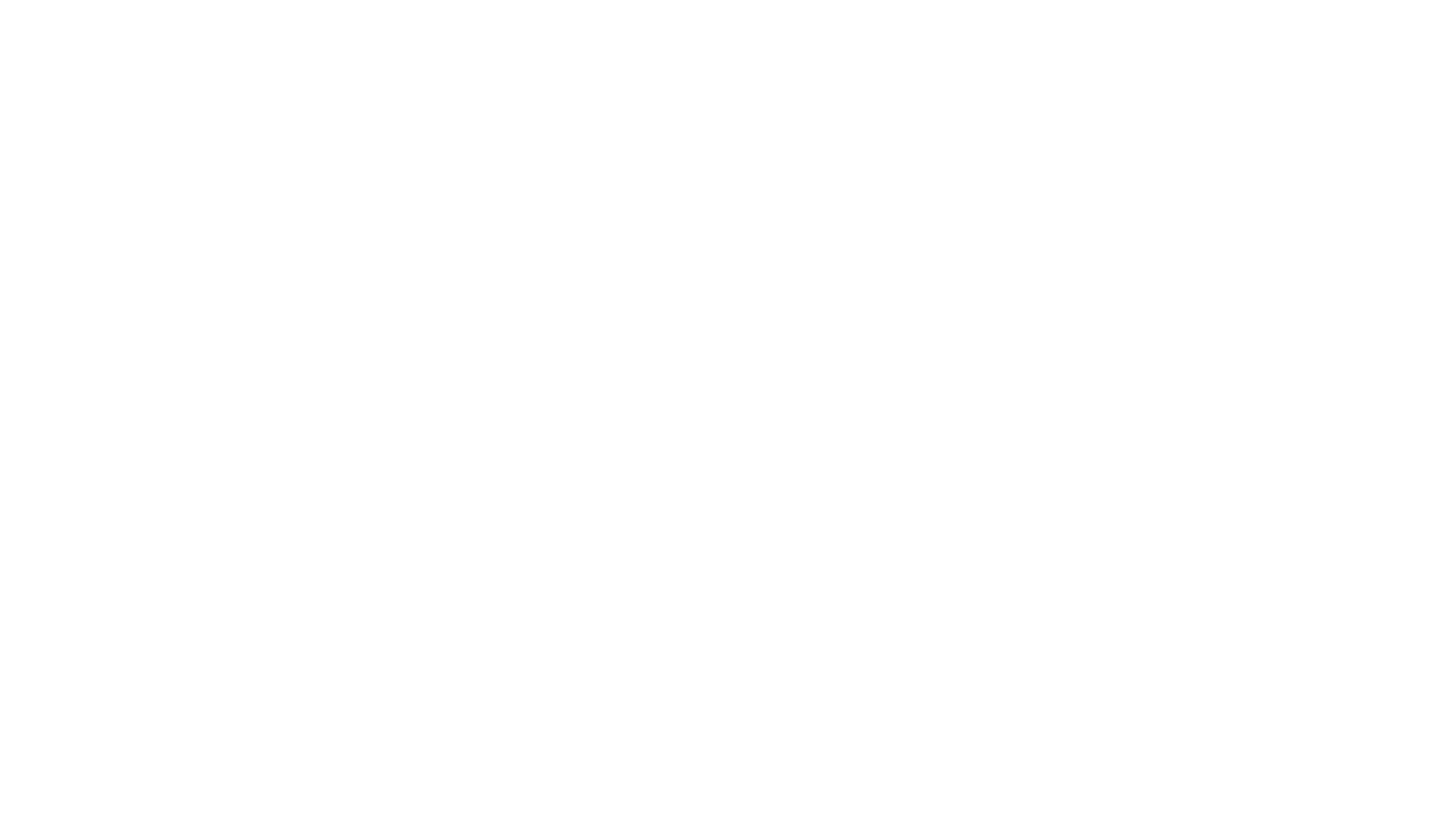 The Robustness Principle​
An overall principle for any computer system where two things have to communicate: 
Be conservative in what you do, be liberal in what you accept from others.
Web browsers are holding up their end of the robustness principle by doing their best with not-quite-right 
HTML: be liberal in what you accept. But if we (as HTML authors) rely on that behaviour, we're taking a risk that the next tool won't handle our mistakes the same way.
We need to follow our end of the deal: be conservative in what you [send]. If we do, we maximize the chances that everything works together.
Validating our HTML is part of that. Producing semantically-meaningful markup is another.
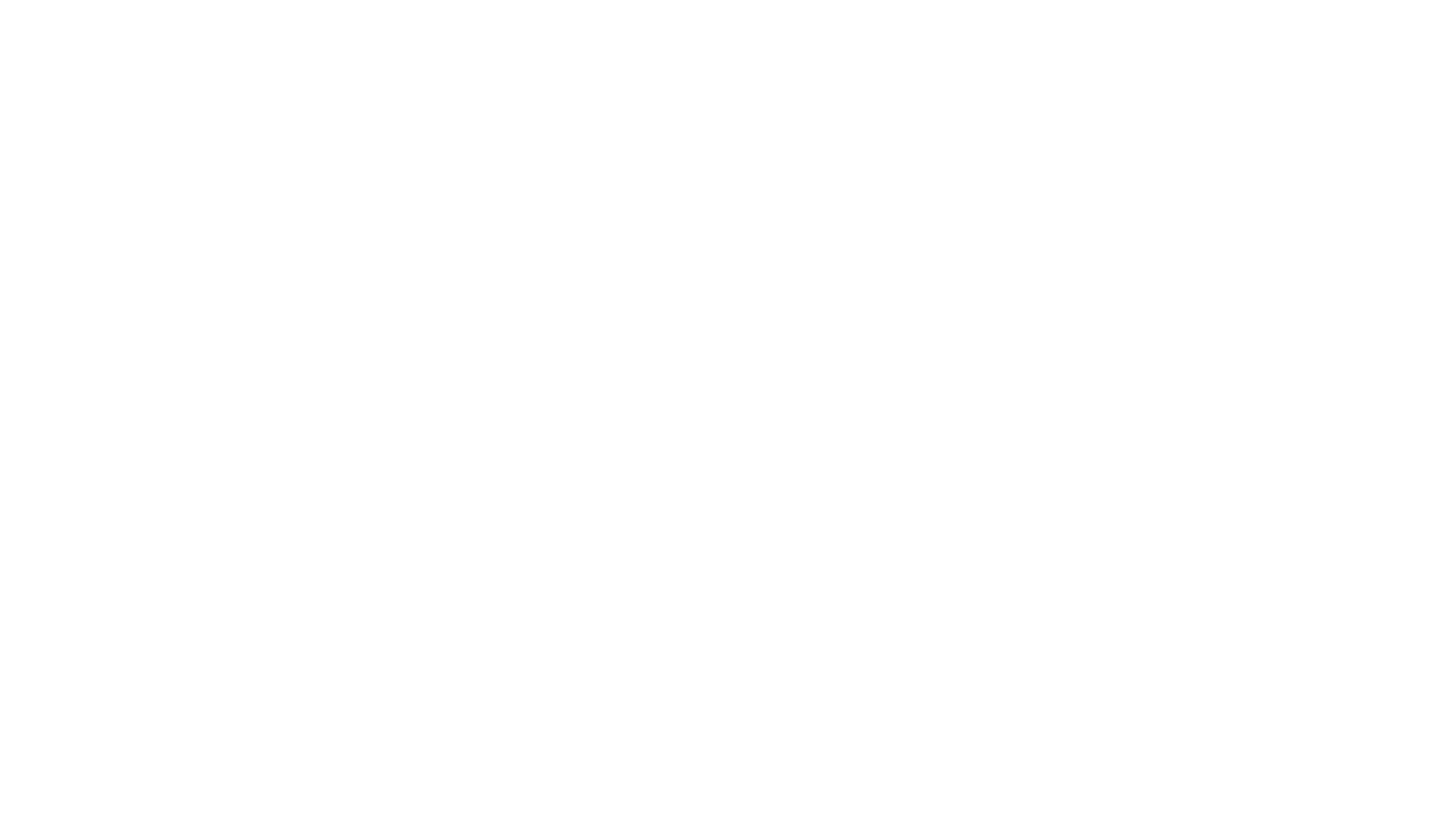 URLs: Links and Images
Absolute URLs : The URLs that start with a scheme/ protocol (like http://) are:
<a href="http://www.sfu.ca/">SFU</a> 
<img src="http://example.com/img.jpg" alt="a group" />
These indicate where the content is on the web (or elsewhere with another protocol), and take you to the same place no matter where you start on the web.

Relative URLs: The other option is  which indicate a location relative to the URL of the current page.
<img src="group.jpg" alt="a group of people" />
There are a few things you can do with relative URLs. Resources in the same folder/ directory as the .html file: just give the file name.
[Speaker Notes: That refers to the image group.jpg in the same folder as the HTML file.]
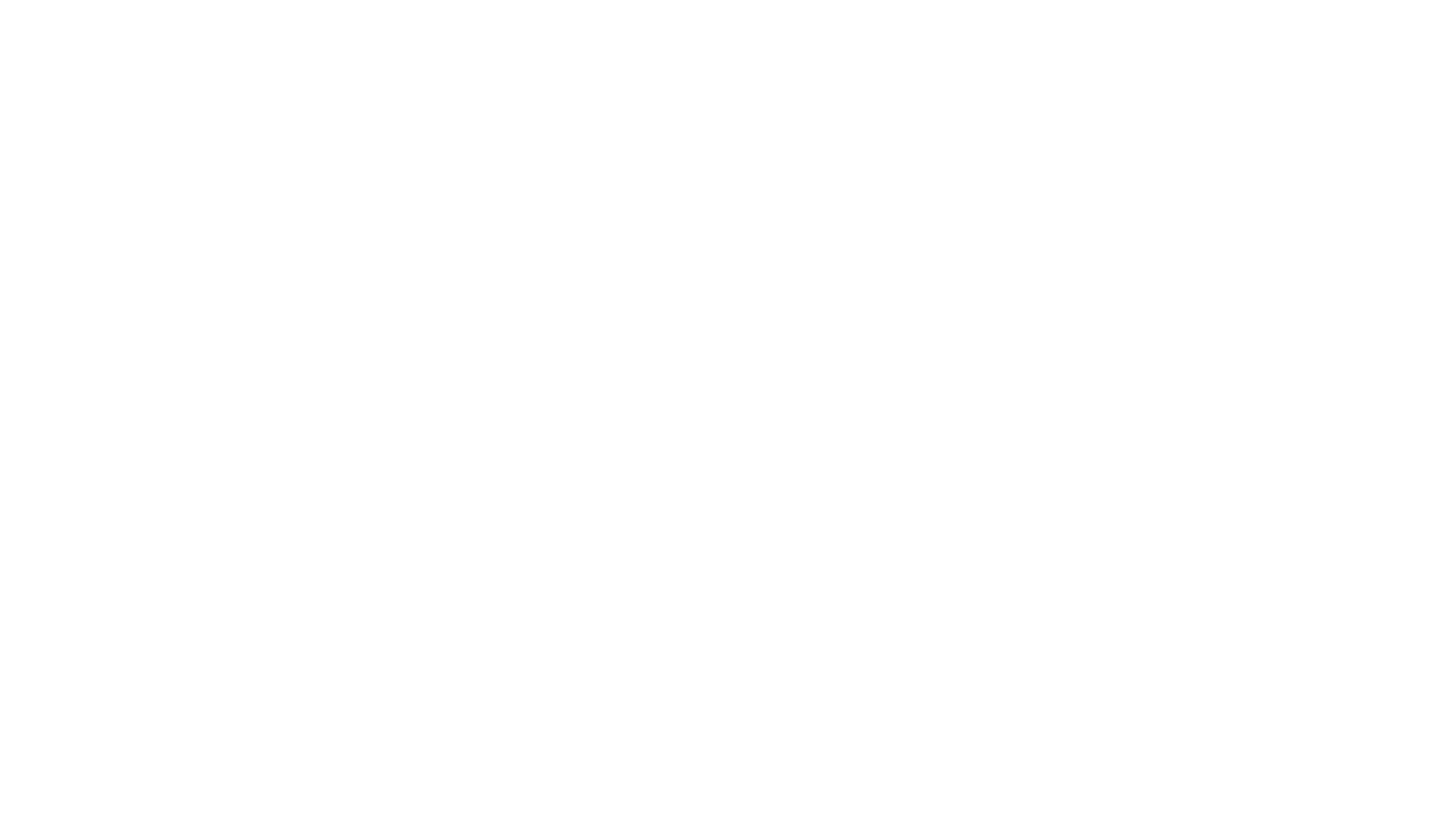 URLs: Links and Images
Relative URLs:
A relative URL can move into a folder: 
suppose we have an .html file beside a directory images and want to refer to an image file in there. Give the name of the directory, slash, and the name of the file:
<img src="images/vacation.jpg" alt="our trip" />

Or, if we create a directory named courses for some of our HTML and put a file cmpt165.html in there, we can get to it with:
<a href="courses/cmpt165.html">CMPT 165</a>

We can also move up a level and out of a directory. The special directory name .. means go up a level
e.g. to go from the cmpt165.html page back up to the menu, one level up in the directory hierarchy:
<a href="../menu.html">The Menu</a>
[Speaker Notes: That refers to the image group.jpg in the same folder as the HTML file.]
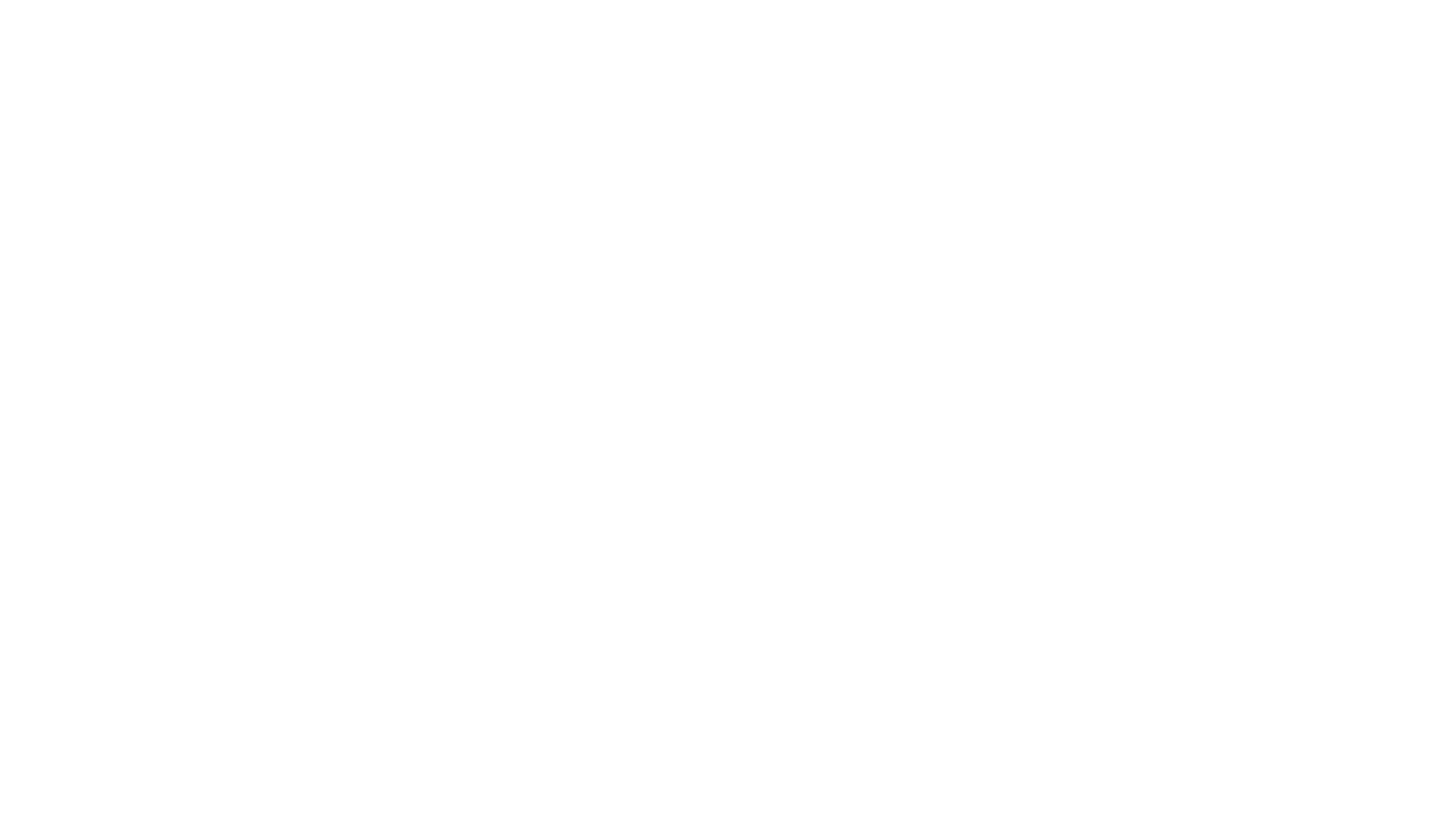 URLs: Links and Images
Relative URLs:
Suppose we have files organized like this:
On cmpt165.html, these make sense:
<a href="math.html">Math</a> 
<a href="last-semester/geog.html">Geography</a> 
<a href="../menu.html">Menu</a> 
<img src="summer/poster.svg" alt="project poster" />
Notes:
There are never backslashes in URLs, always forward slash: /.
Case matters: page.html and Page.html are different URLs.
Spaces aren't allowed in URLs.
Advice: keep your filenames lower-case and replaces spaces with dash/underscore.
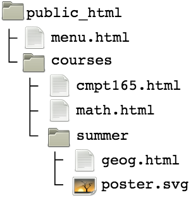 [Speaker Notes: That refers to the image group.jpg in the same folder as the HTML file.]
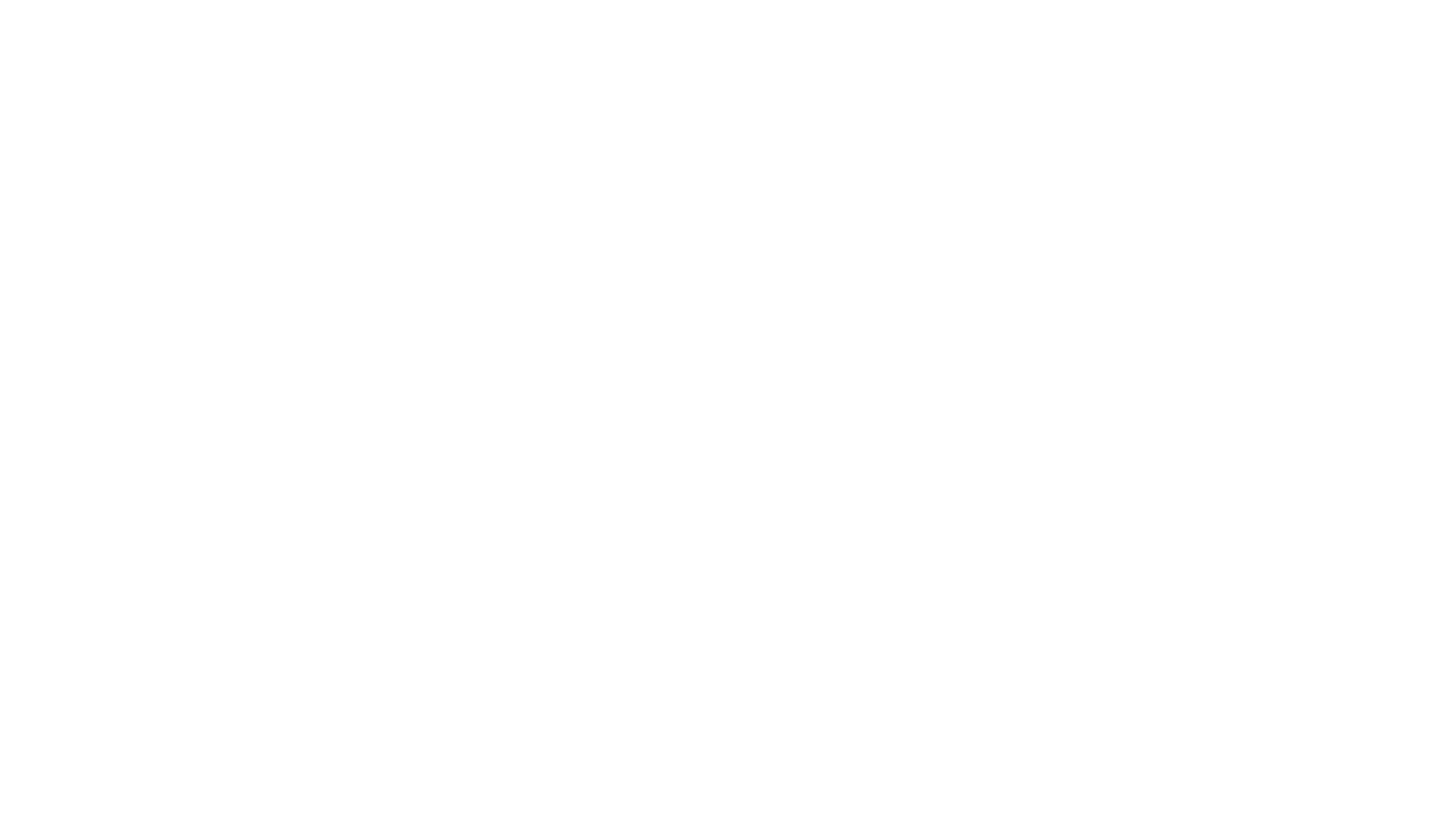 Character References​
HTML character references are used to refer to characters we can't type.​
Character references start with & and end with ; e.g. &lt; is the character reference for <.​
 This HTML: 7 &lt; 10… appears as: 7 < 10​
Another example:​
<p>I like the <code>&lt;abbr&gt;</code> element.</p>When displayed:​
I like the <abbr> element.
[Speaker Notes: There are a few characters we have seen with a special meaning in HTML code: <, >, ".
We can't just type those everywhere since they mean start of tag, end of tag, attribute value. What if we want to have them appear on a page?]
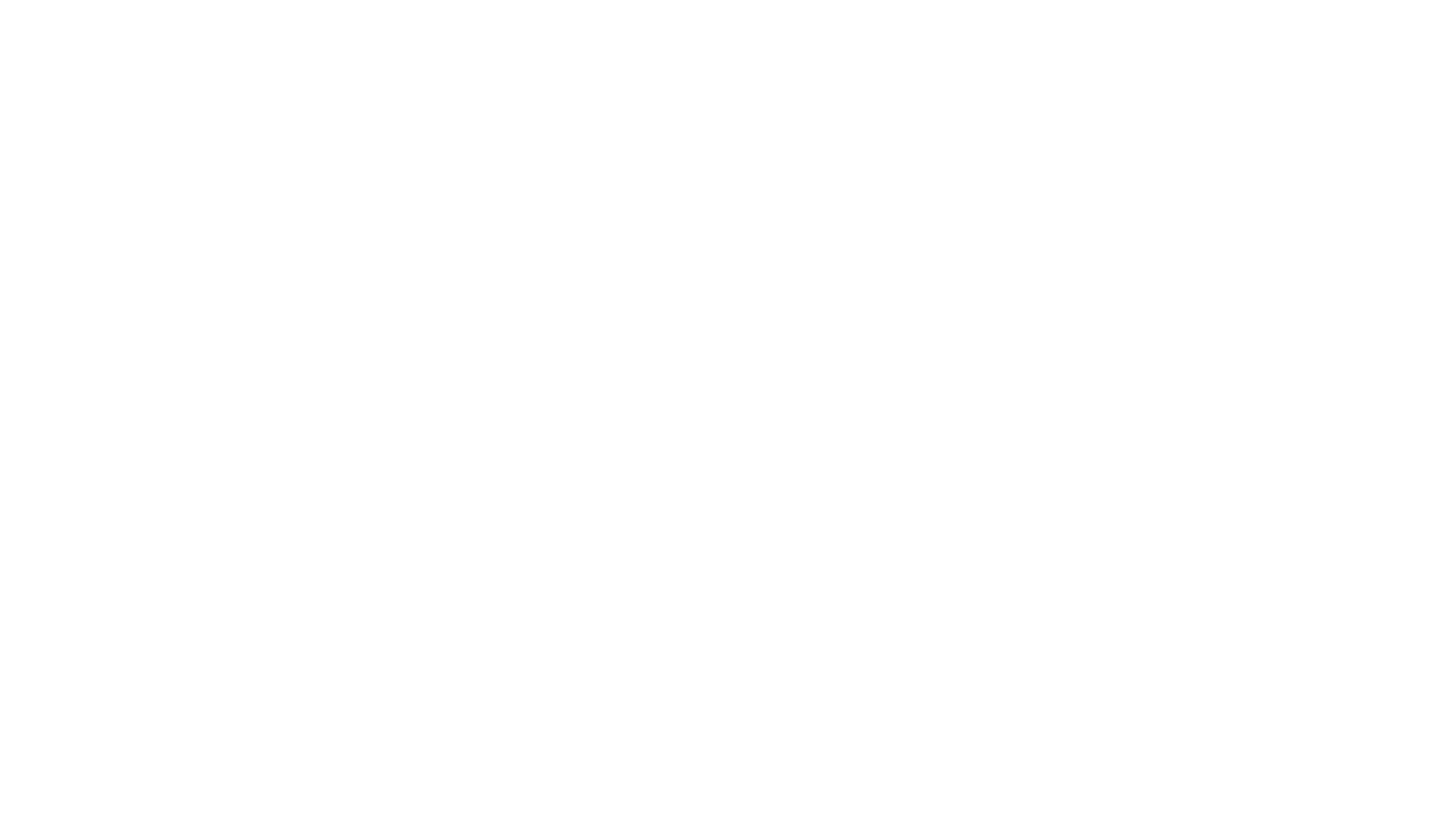 Character References​
These are the characters that have special job in HTML, and it's worth remembering their references

There are also references for characters you just don't have on your keyboard.
See the Character Reference Chart.
e.g.
<p>Select File &rarr; Open. Ol&eacute;!</p>Becomes:
Select File → Open. Olé!
[Speaker Notes: There are a few characters we have seen with a special meaning in HTML code: <, >, ".
We can't just type those everywhere since they mean start of tag, end of tag, attribute value. What if we want to have them appear on a page?]
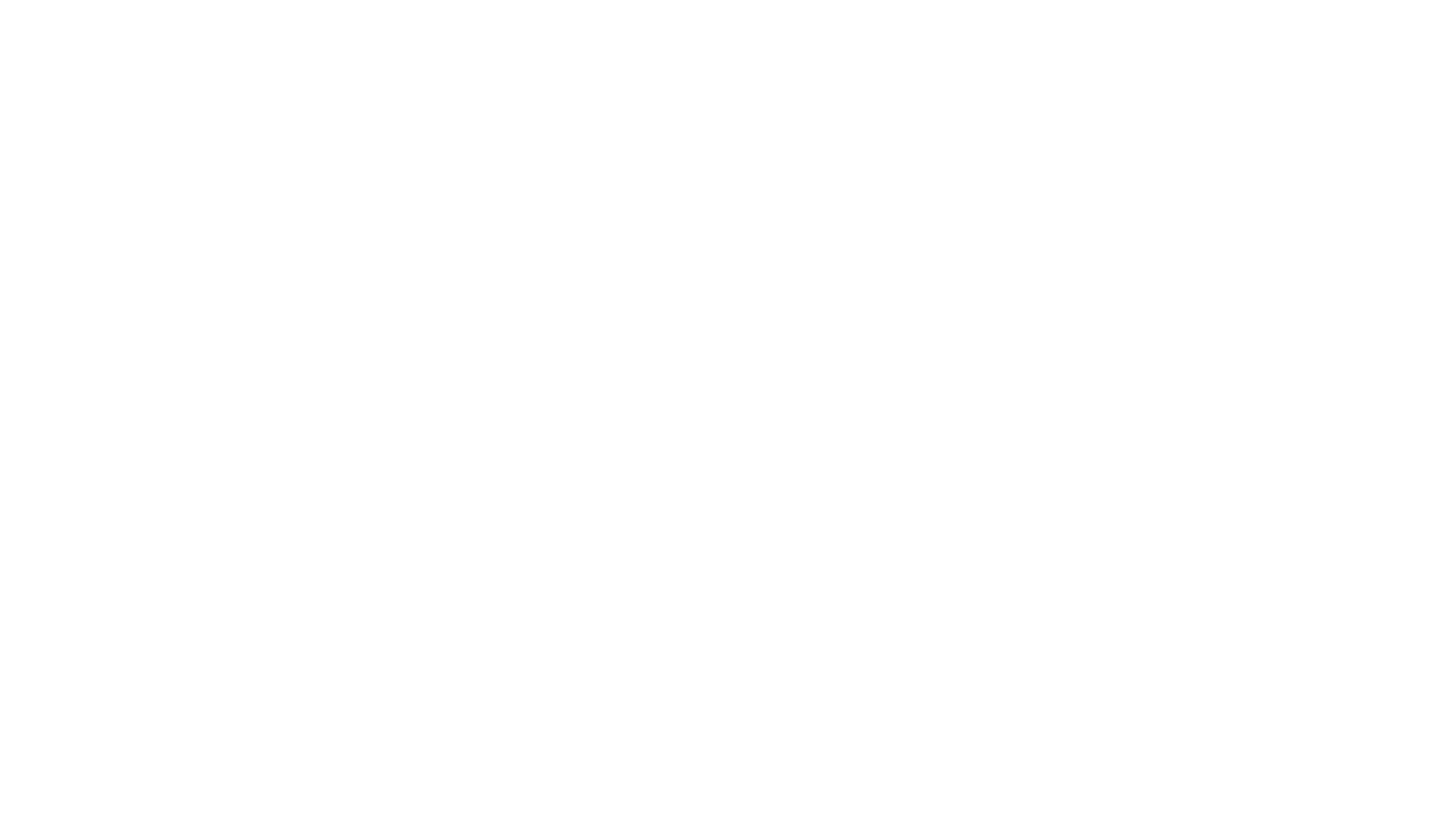 Character References​
There are even more characters than these named references exist for. For those, you can use numeric character references.

Numeric references can refer to any character from the Unicode character set. See the Unicode Character Table.

Unicode is designed to represent all written languages: about 140k characters. This includes math symbols, emoji, etc.

Named references look like &name;.
Numeric references look like &#1234;.
If you need a numeric reference, have a look at a Unicode Character Table or Unicode Character Search.


For example, this uses the Thai baht symbol, which doesn't have a named reference:

<p>The exchange rate is &#3647;25 &approx; $1.</p>The exchange rate is ฿25 ≈ $1.
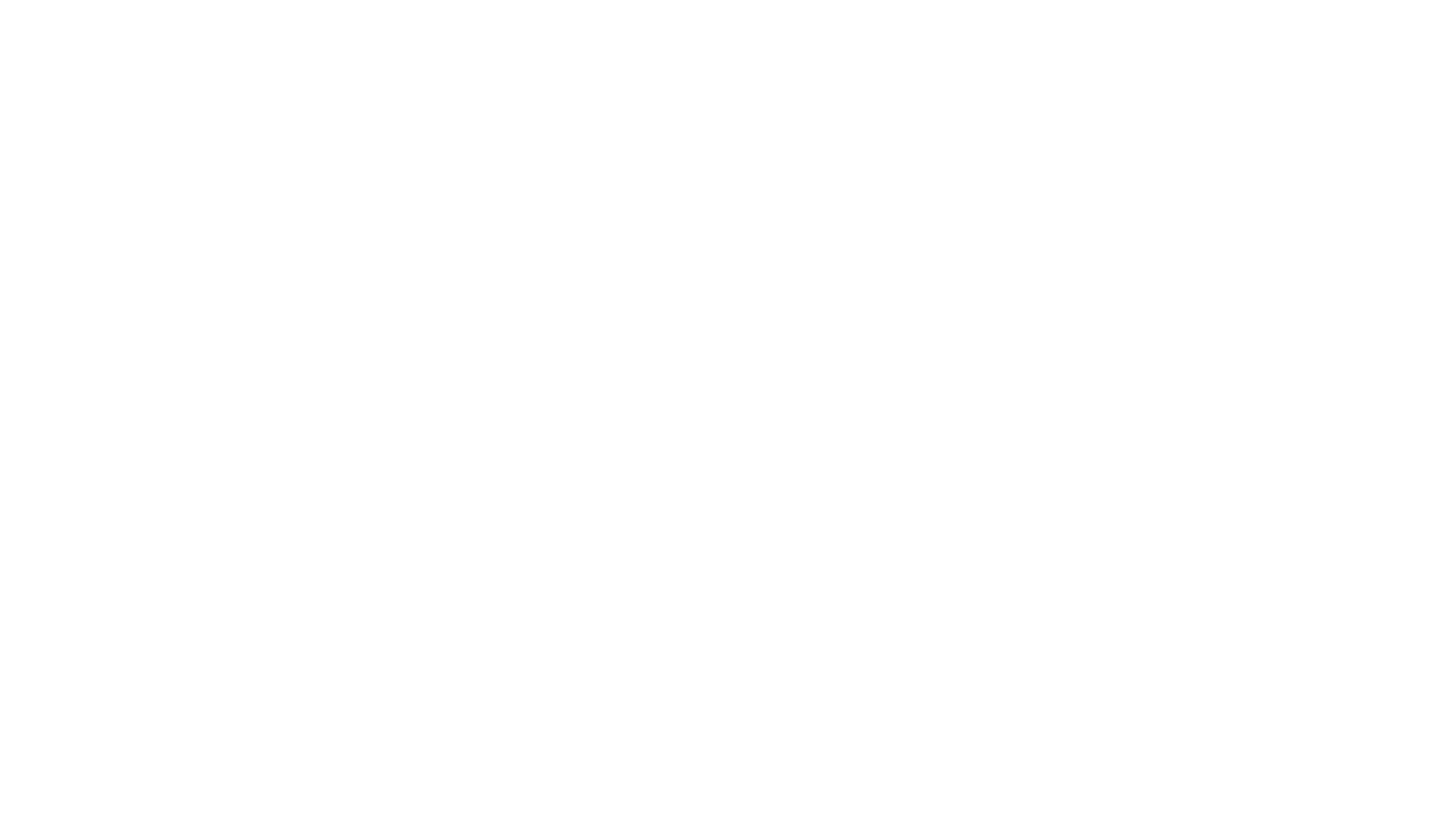 Character References​
Emoji are also Unicode characters. You can copy-and-paste them, or use character references:
&#128521; &#128077; &#127829; 🍕😉 👍 🍕 🍕
The skin tone modifiers (characters 127995 to 127999) with the waving hand (128075):
<p>&#128075; - &#127999; - &#127995;</p>
<p>&#128075;&#127999; - &#128075;&#127995;</p>
👋 - 🏿 - 🏻
👋🏿 - 👋🏻
The emoji ligatures allow very flexible combinations: female astronaut with medium-light skin tone:
&#128105;&#127996;&#8205;&#128640;
👩🏼‍🚀
Flags, by encoding the country code with the Regional Indicator Symbol Letters. Here, the encoding for C, A (CA = Canada), D, E (DE = Deutschland = Germany):
&#127464;&#127462; &#127465;&#127466;
🇨🇦 🇩🇪
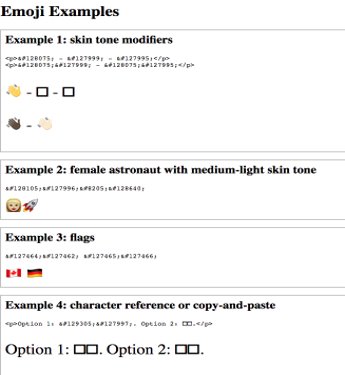 Character References
Combining emoji doesn't seem to work everywhere.
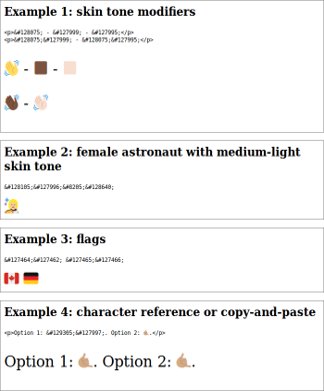 Character References
Firefox on Linux
Character References
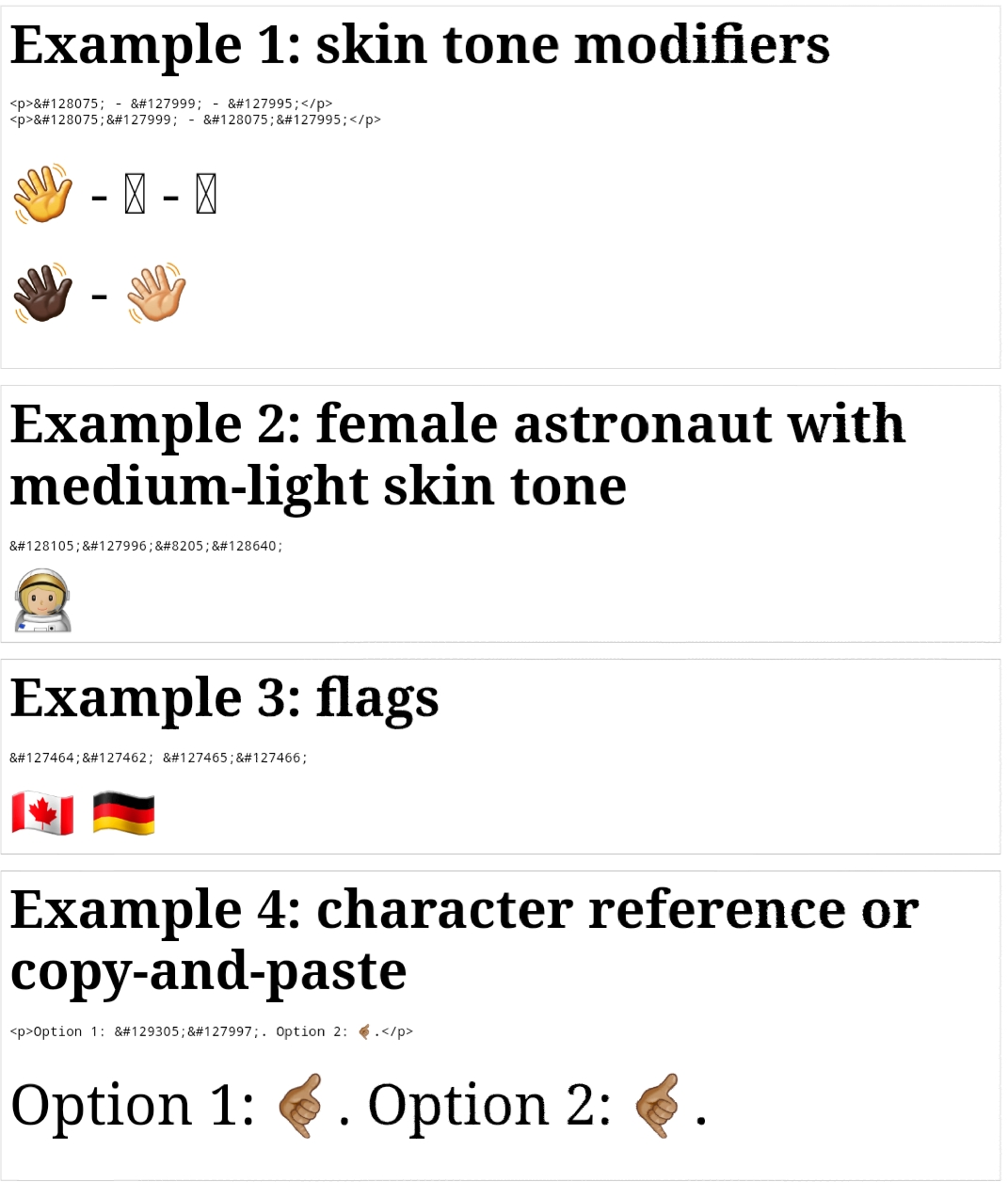 Chrome on Android